教育 | 探索 | 通识
超星尔雅选课学习指南

    华东理工大学教务处
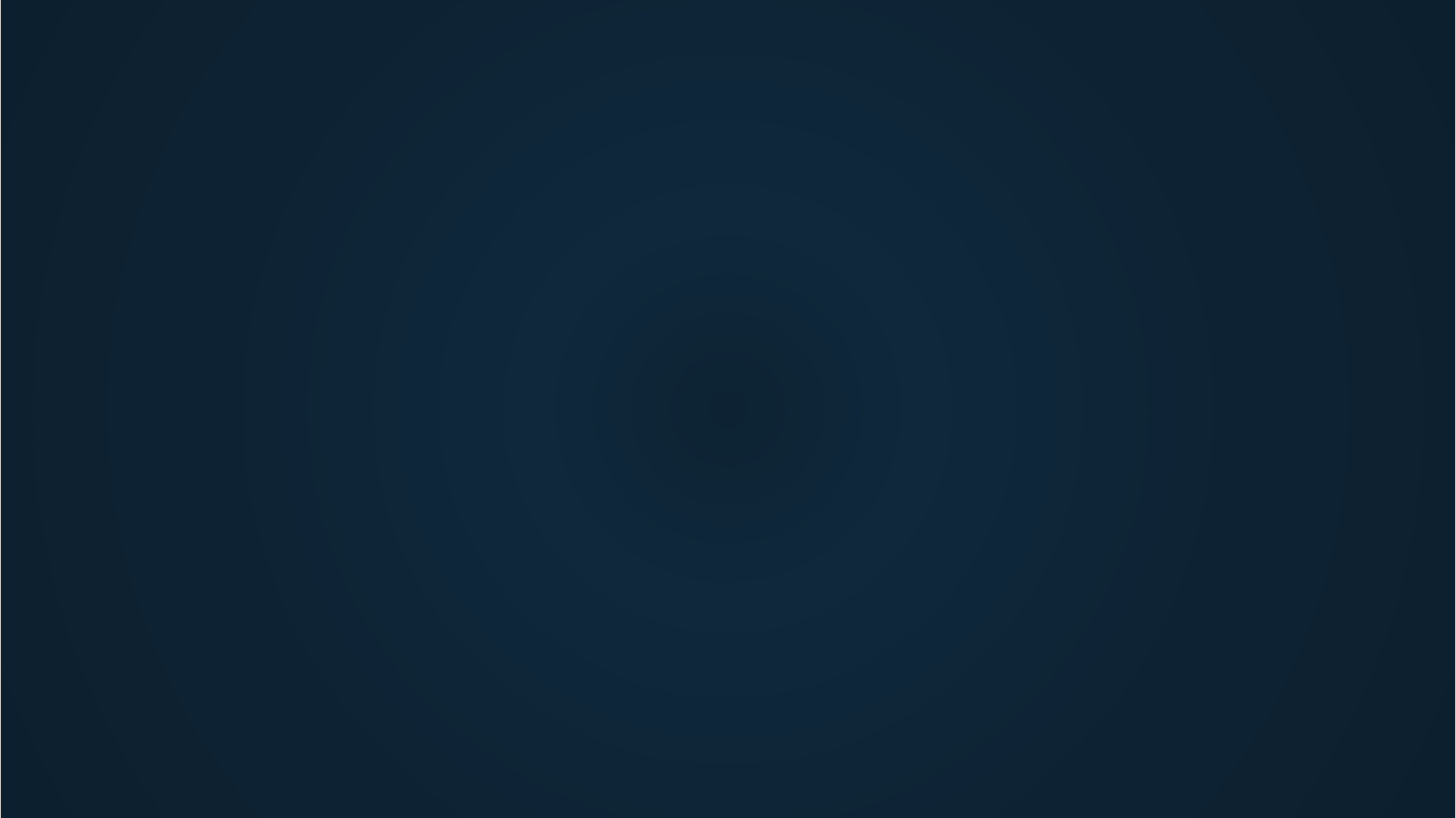 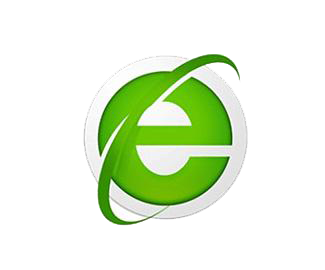 电脑端推荐浏览器
360
急速模式
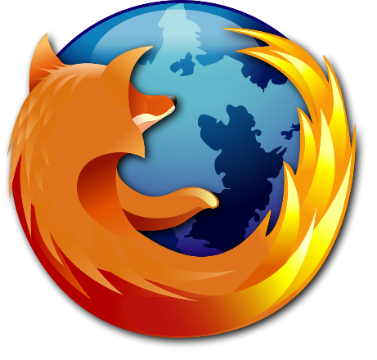 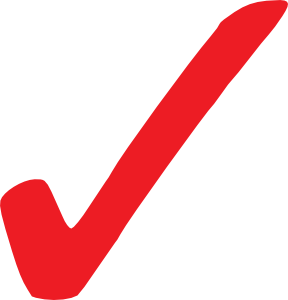 火狐
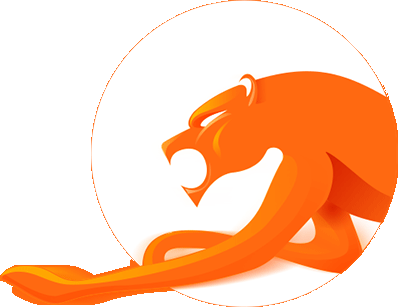 不要用系统自带的IE浏览器即可
猎豹
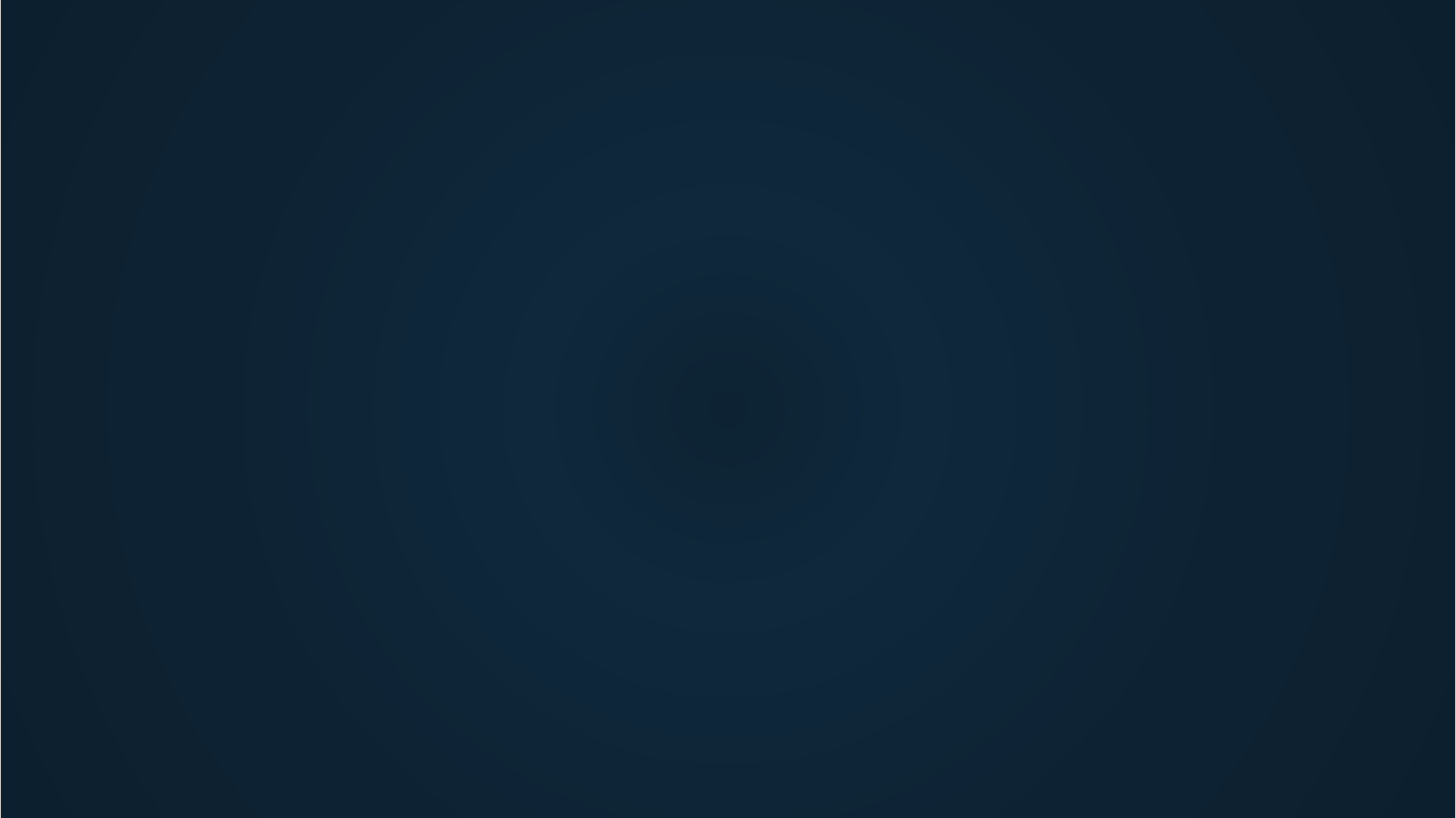 电脑端选课登录网址：http://s.ecust.edu.cn
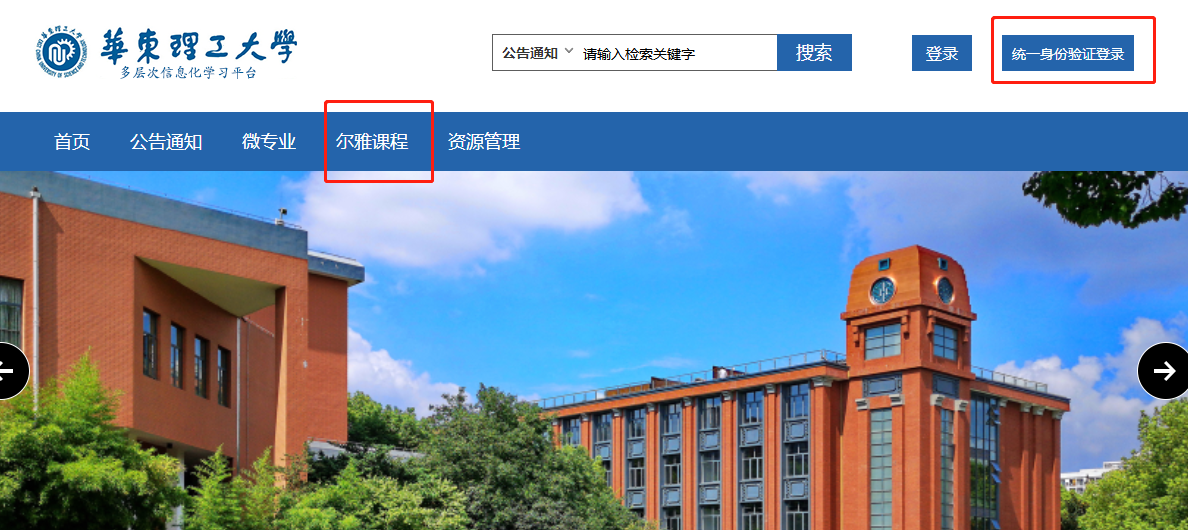 电脑端选课登录网址：http://s.ecust.edu.cn
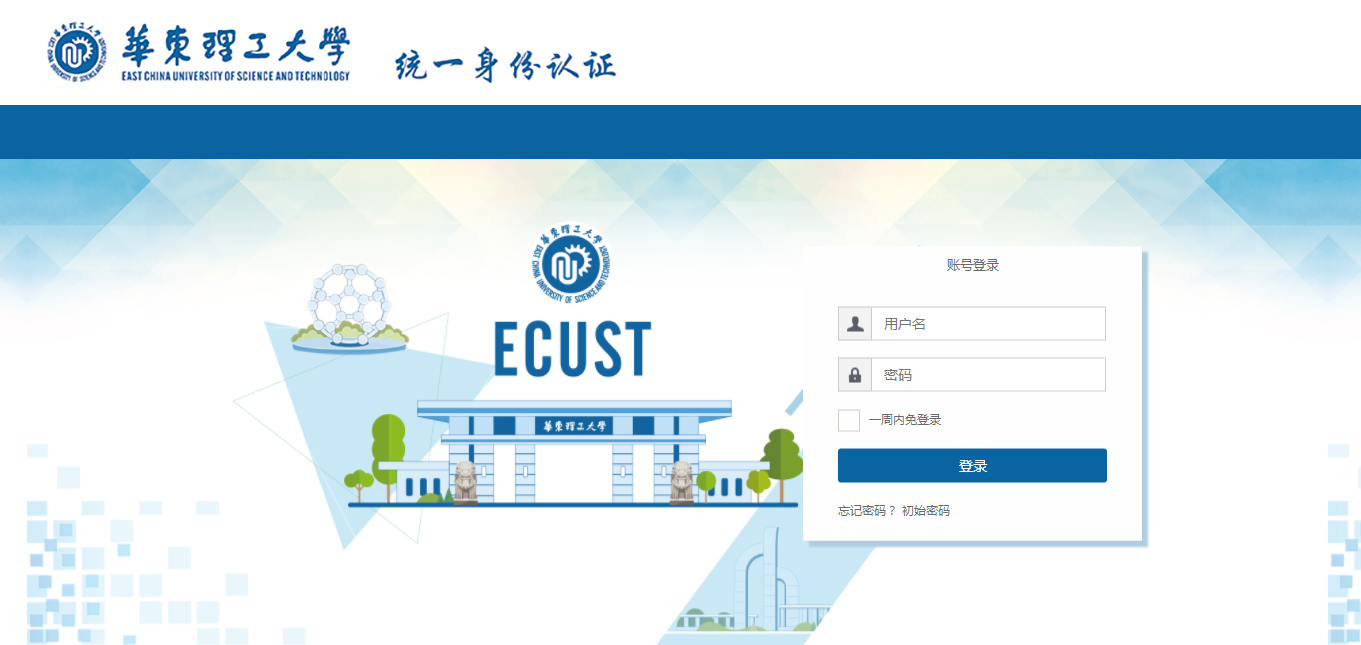 个人的学号
校园统一身份认证密码
Step 1   点击“尔雅课程”
Step 3 确认“报名”
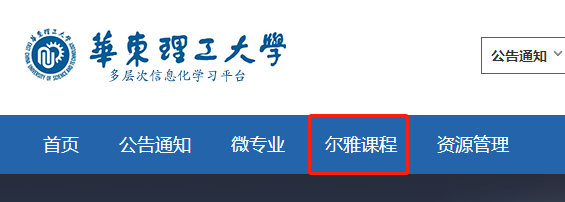 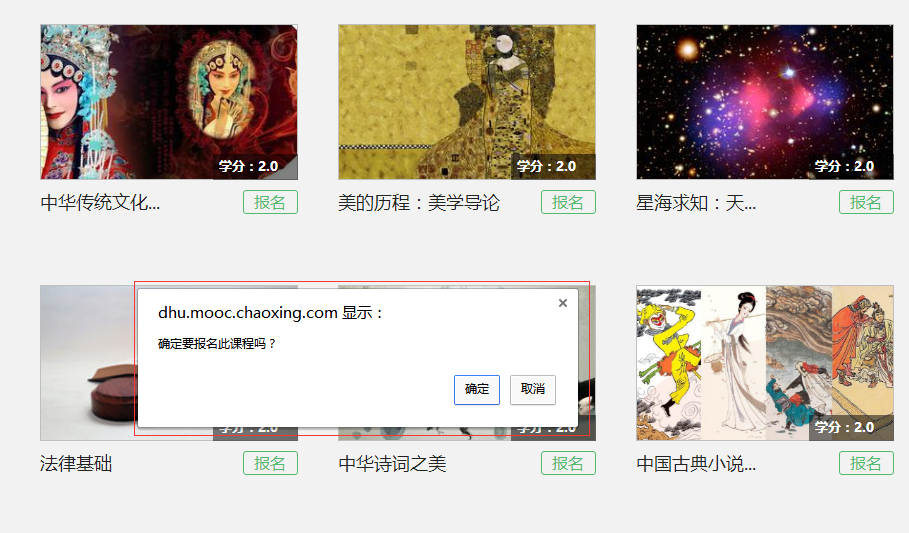 Step 2   点击课程预览，喜欢就“报名”
Step 4 报名成功
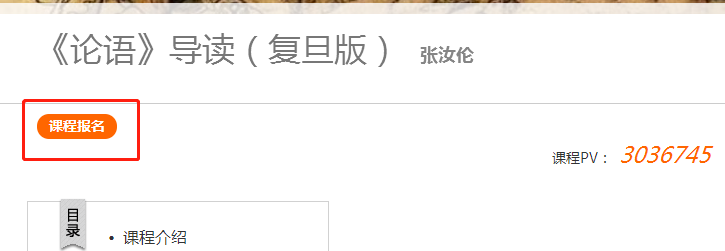 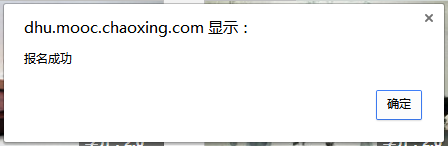 Step 5 允许退课
Step 7 查看已报名课程，进入学习
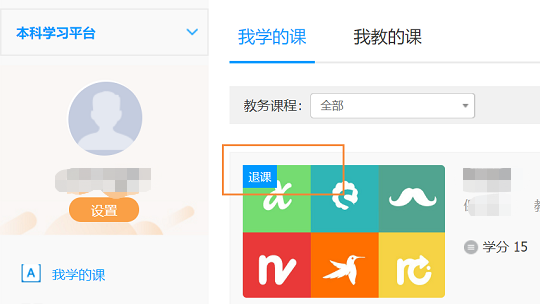 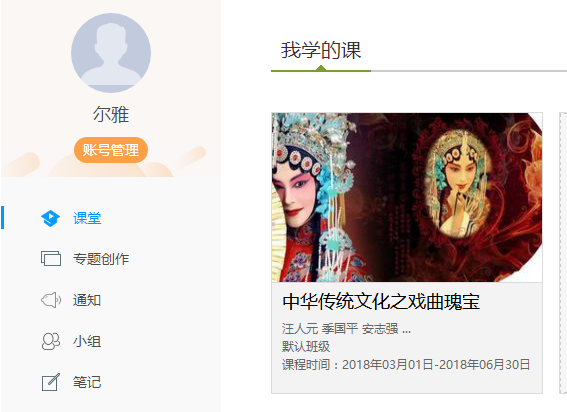 Step 6 右上角“进入空间”
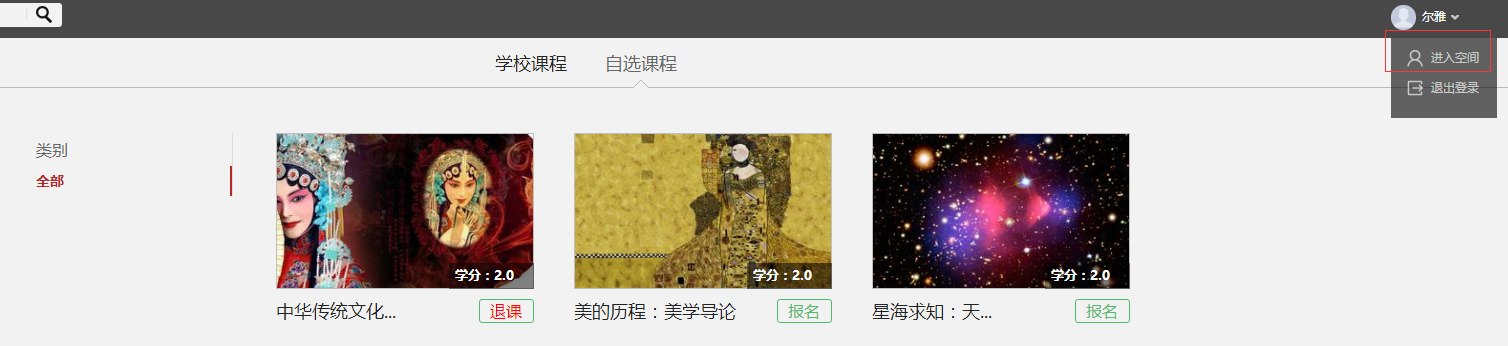 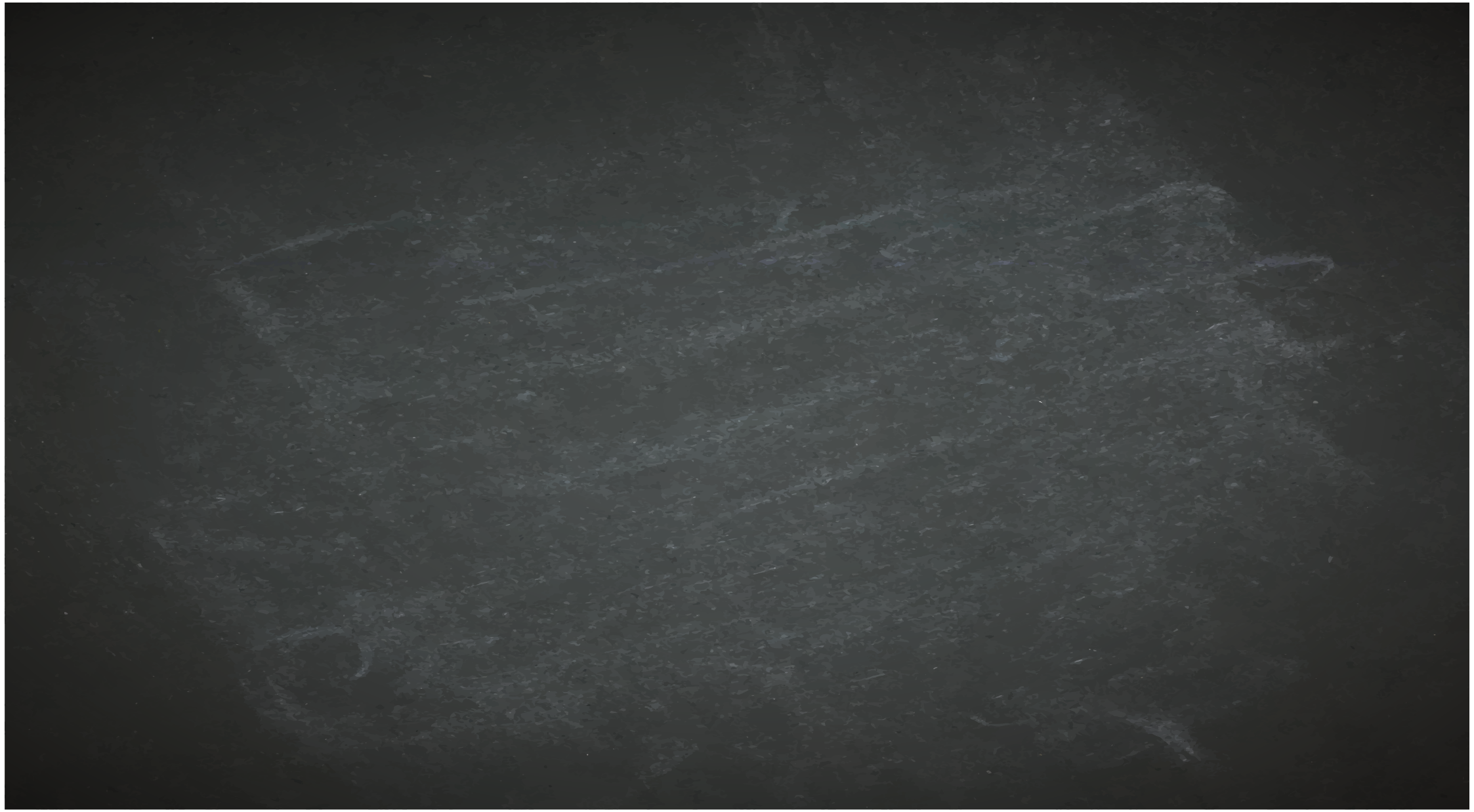 移动端登录下载手机应用：学习通APP
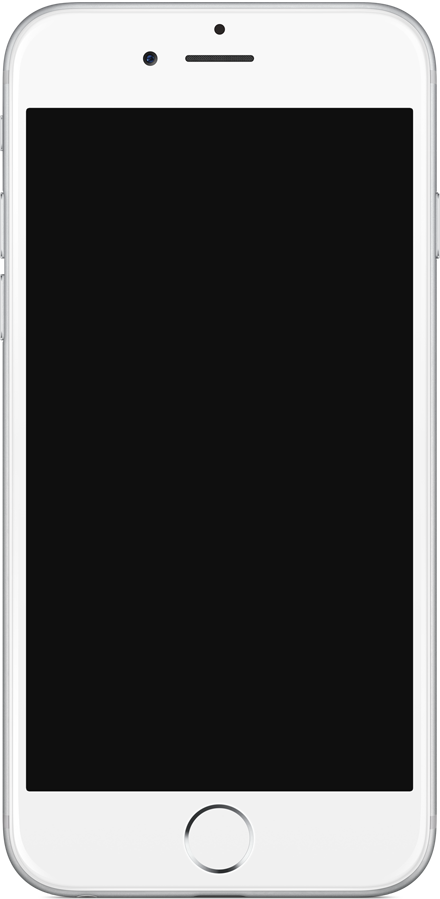 登录方式

1、点击其它方式
2、输入选择本校
（华东理工大学本科学习平台）
3、账号：学号
     密码：校内统一身份认证密码
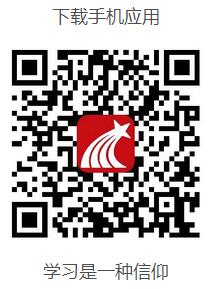 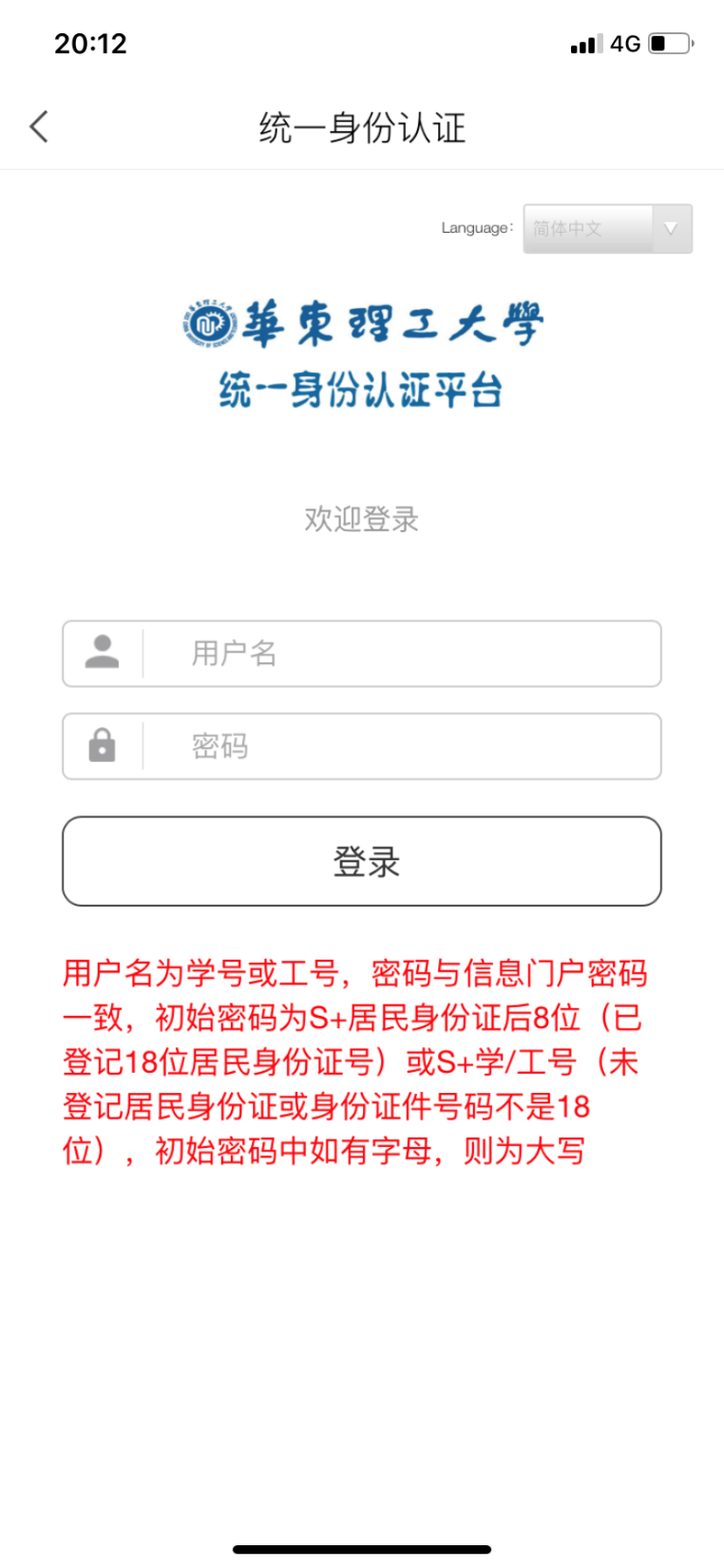 登录方式：
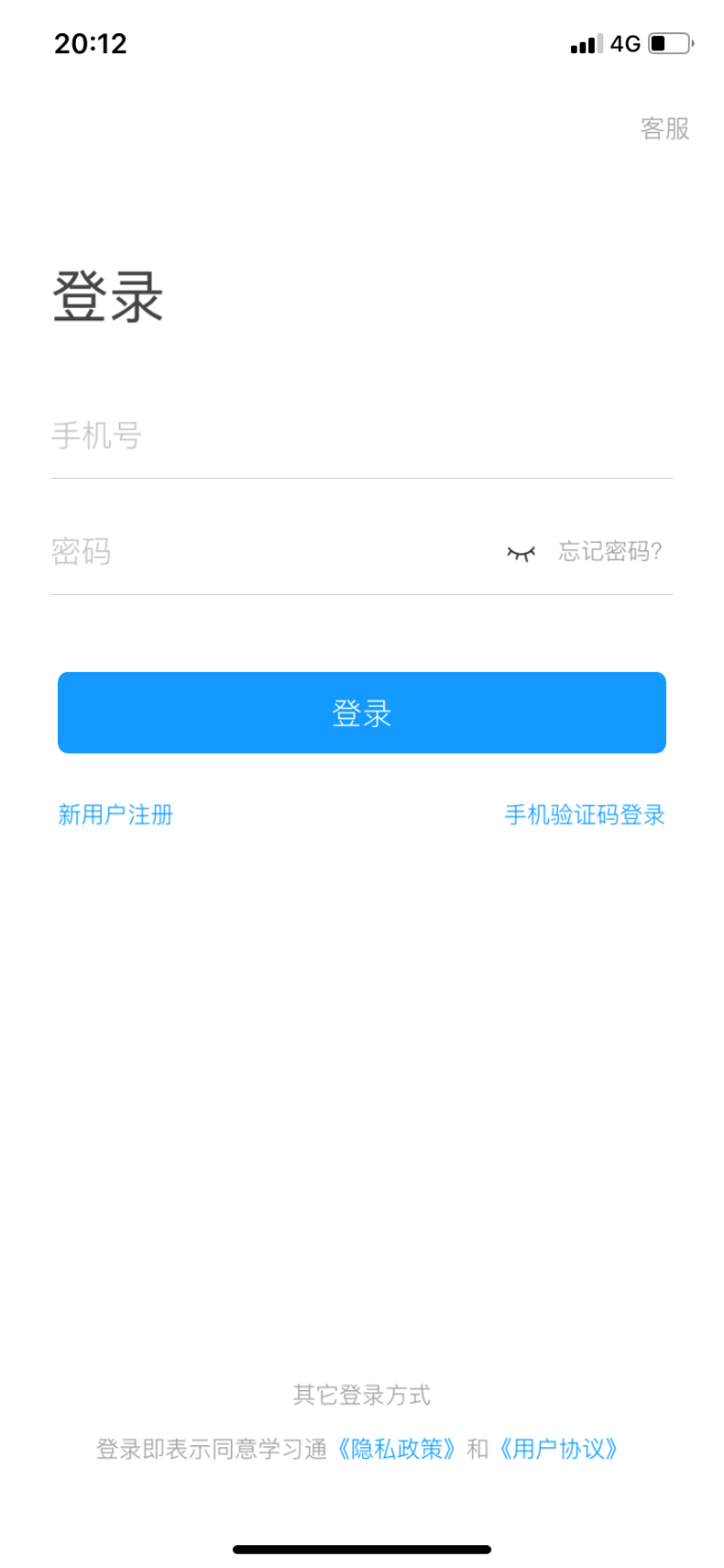 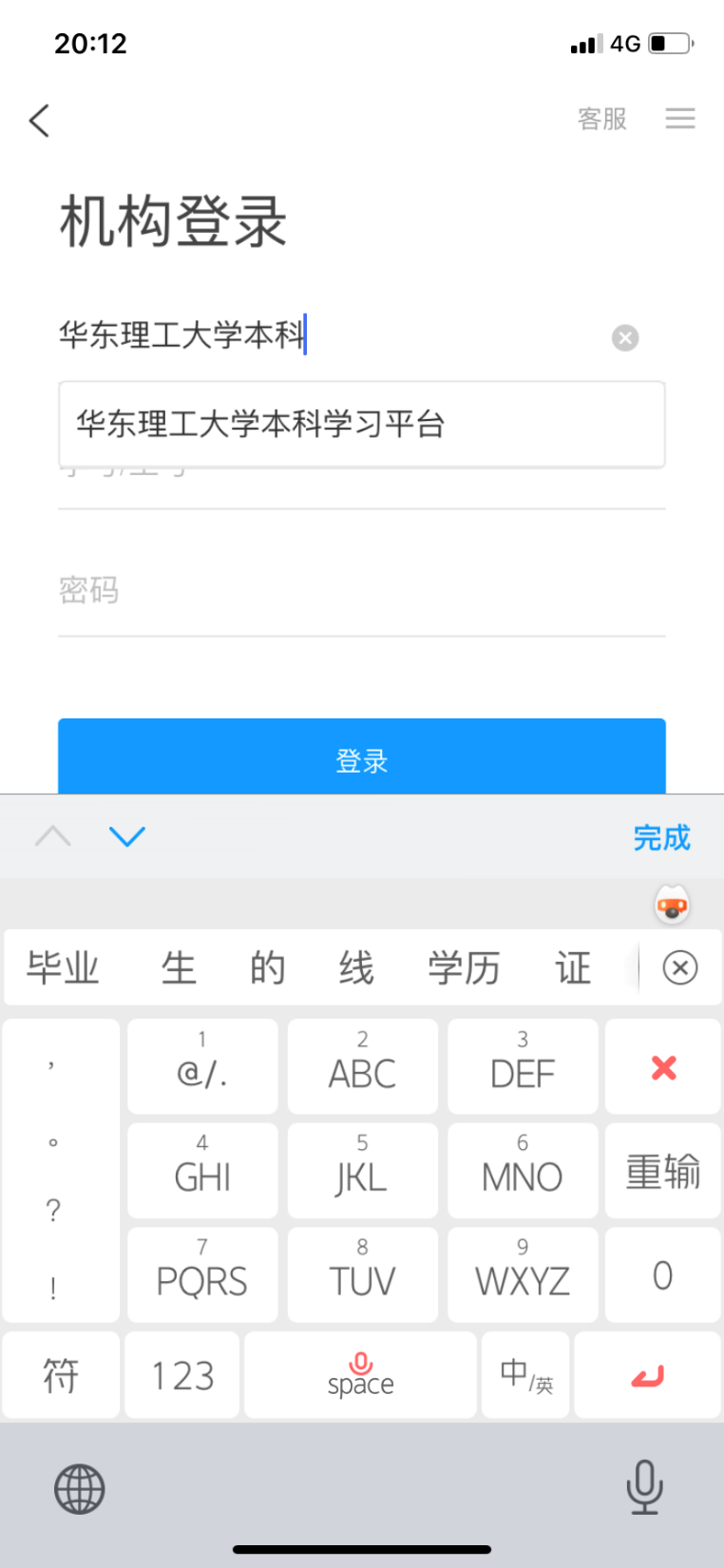 学校选择：
华东理工大学本科学习平台
用户名为学号
信息门户密码
点击其他登录方式
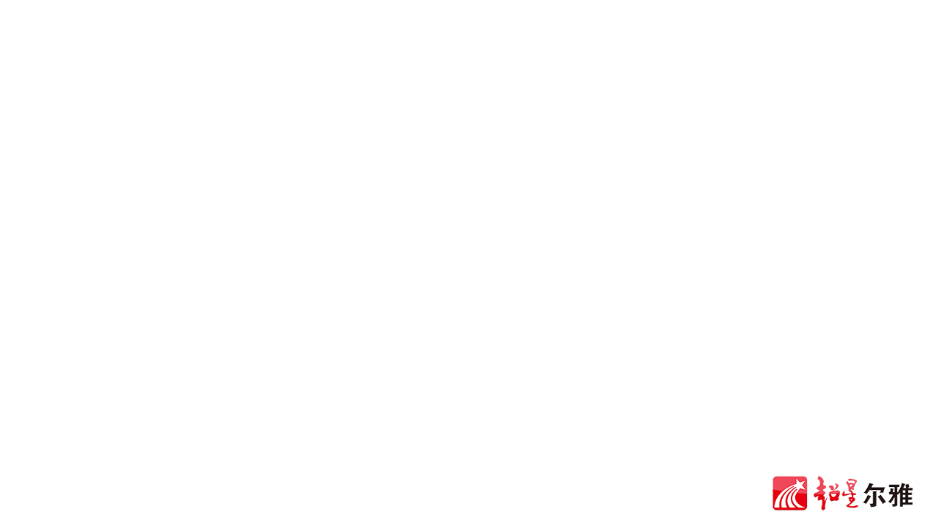 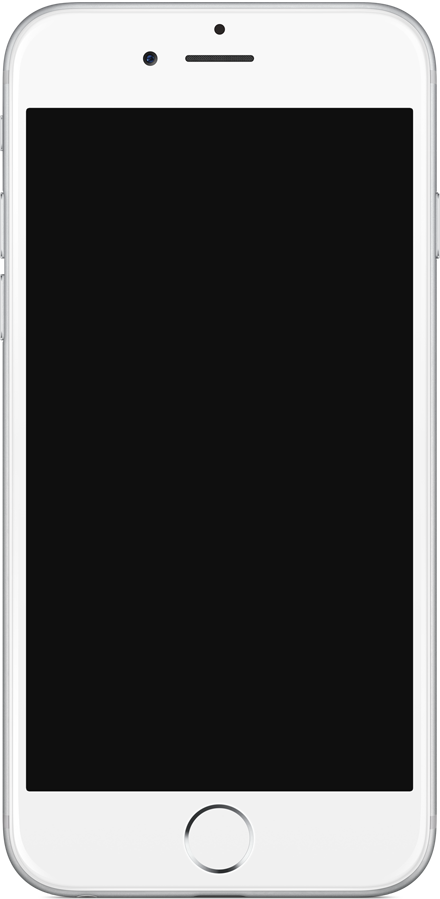 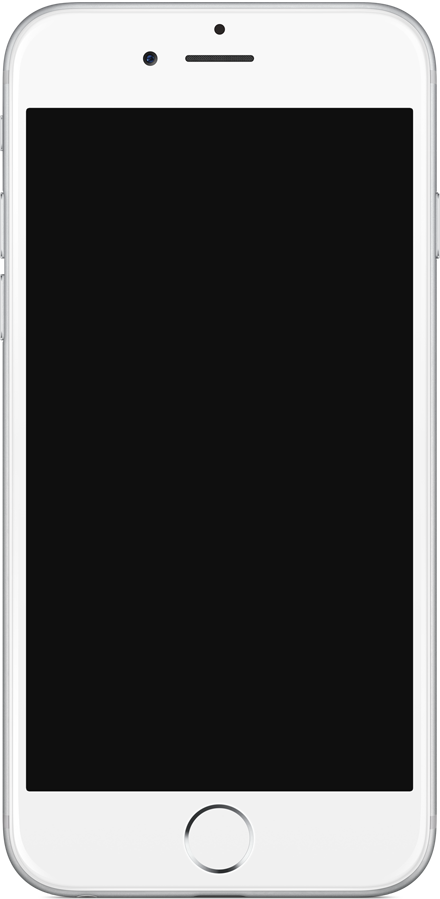 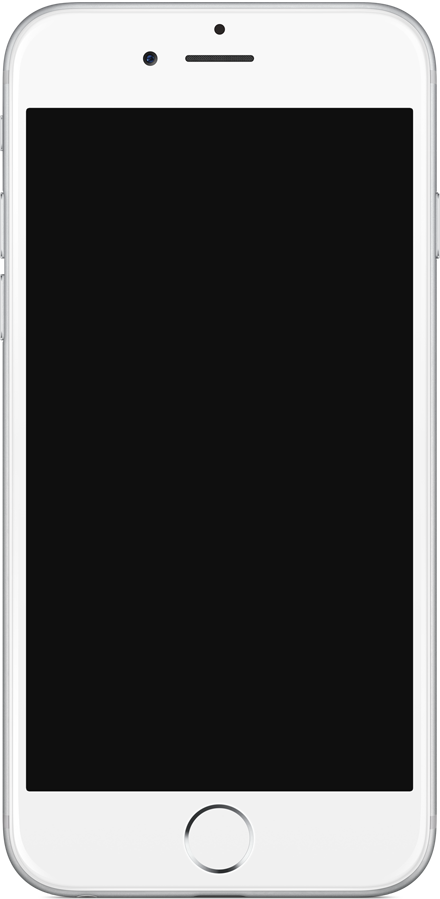 课程在线学习
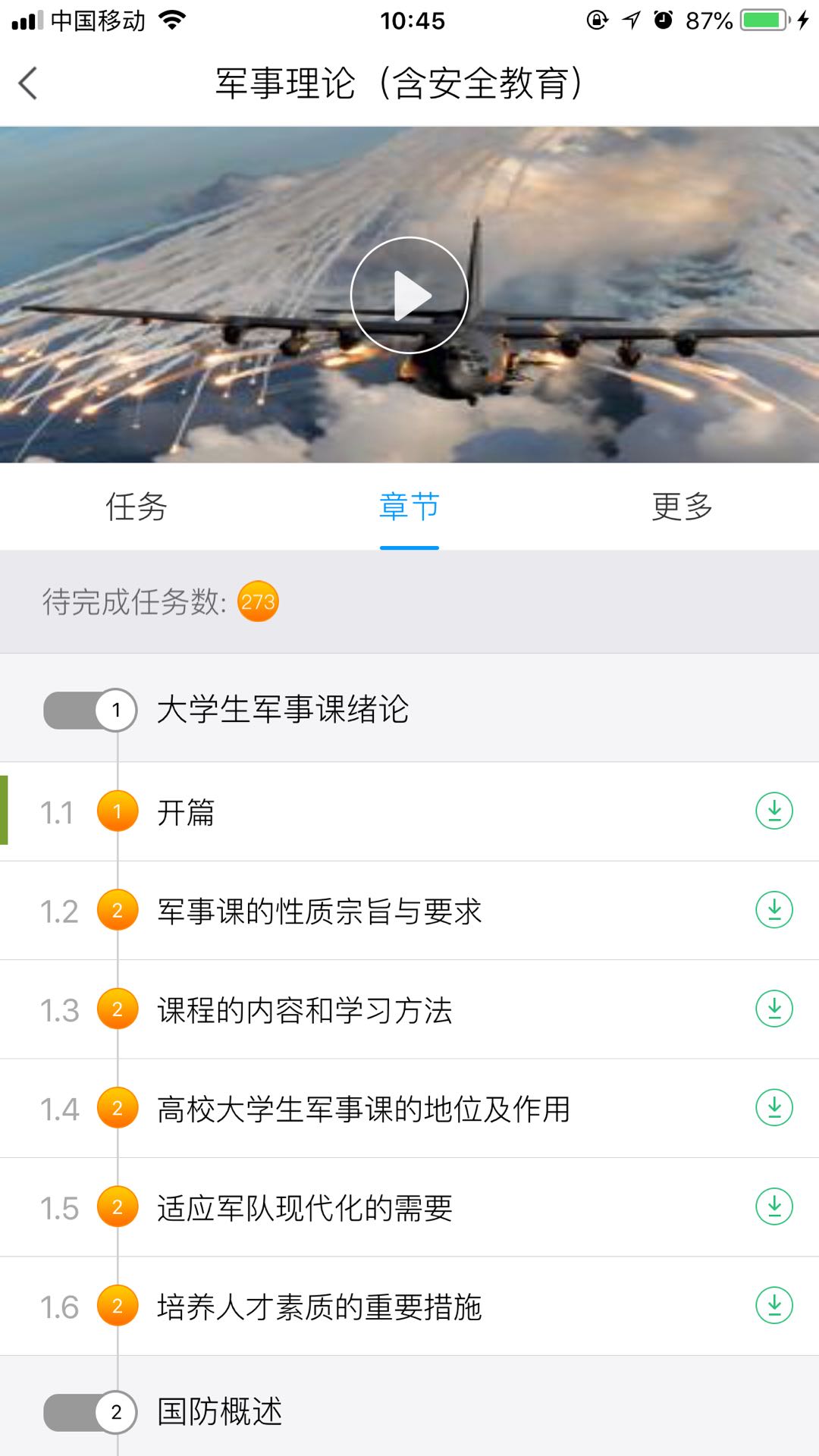 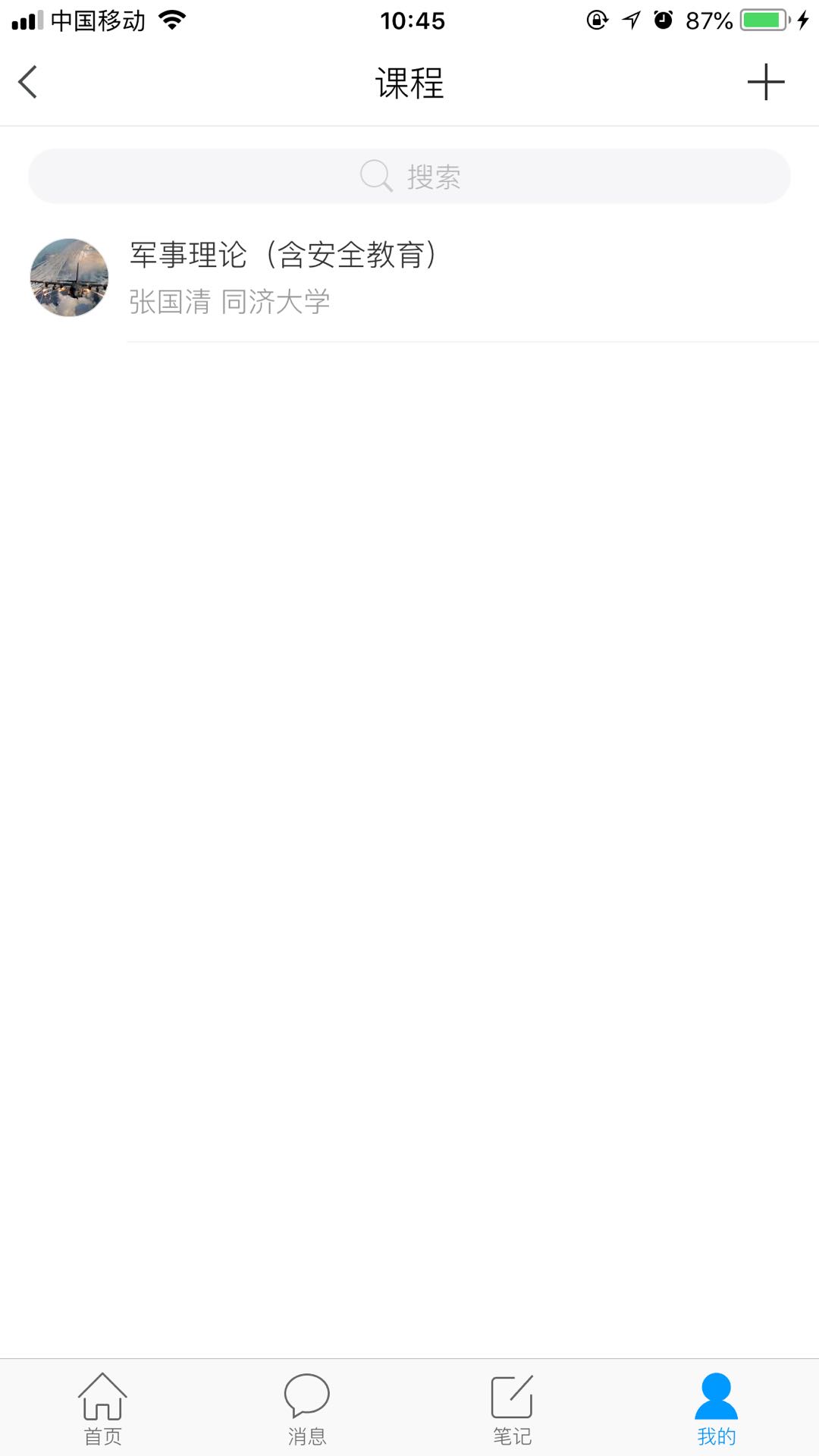 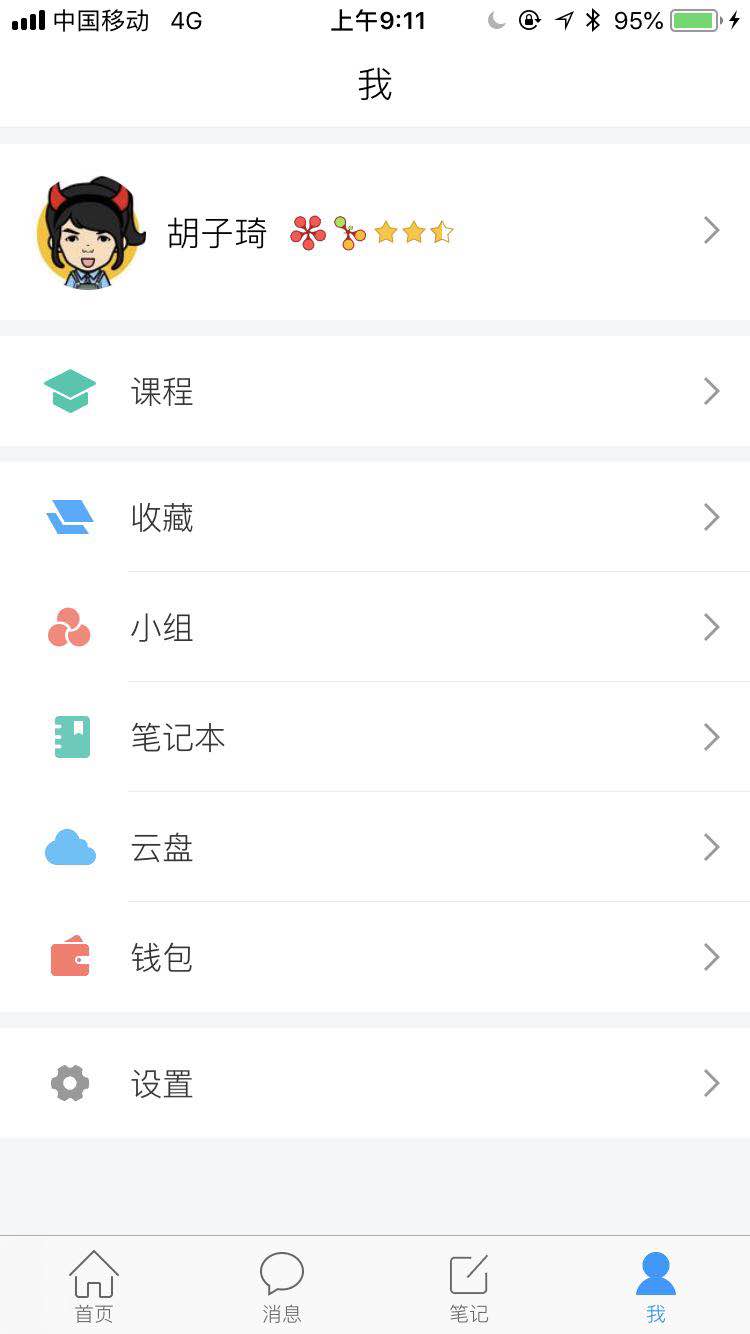 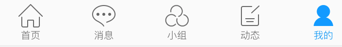 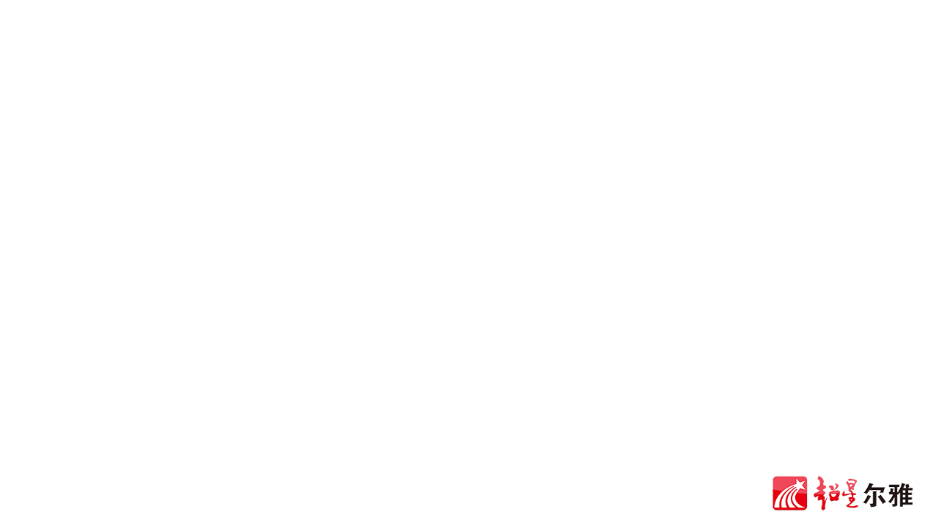 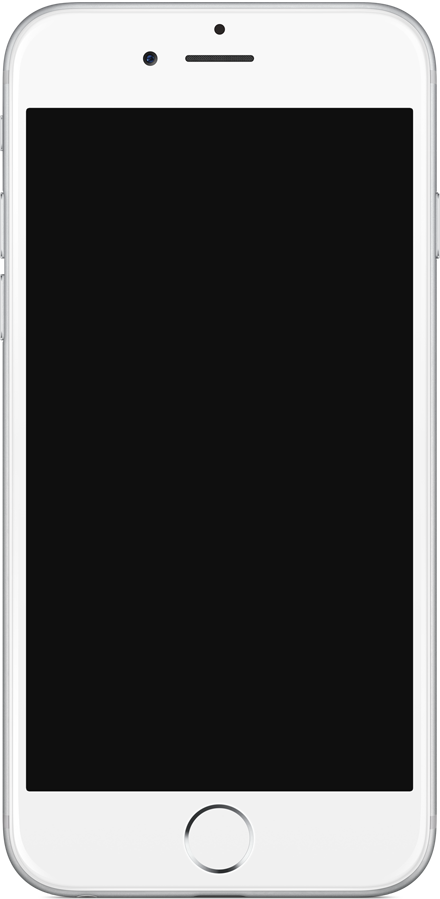 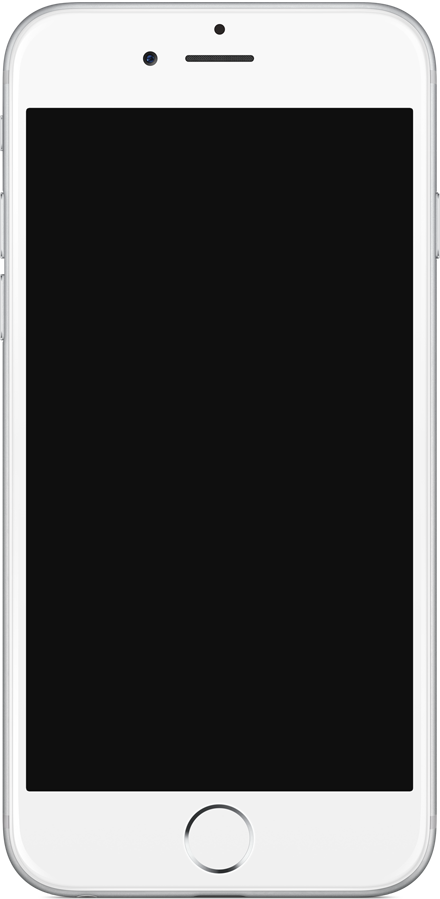 任务点：视频测验
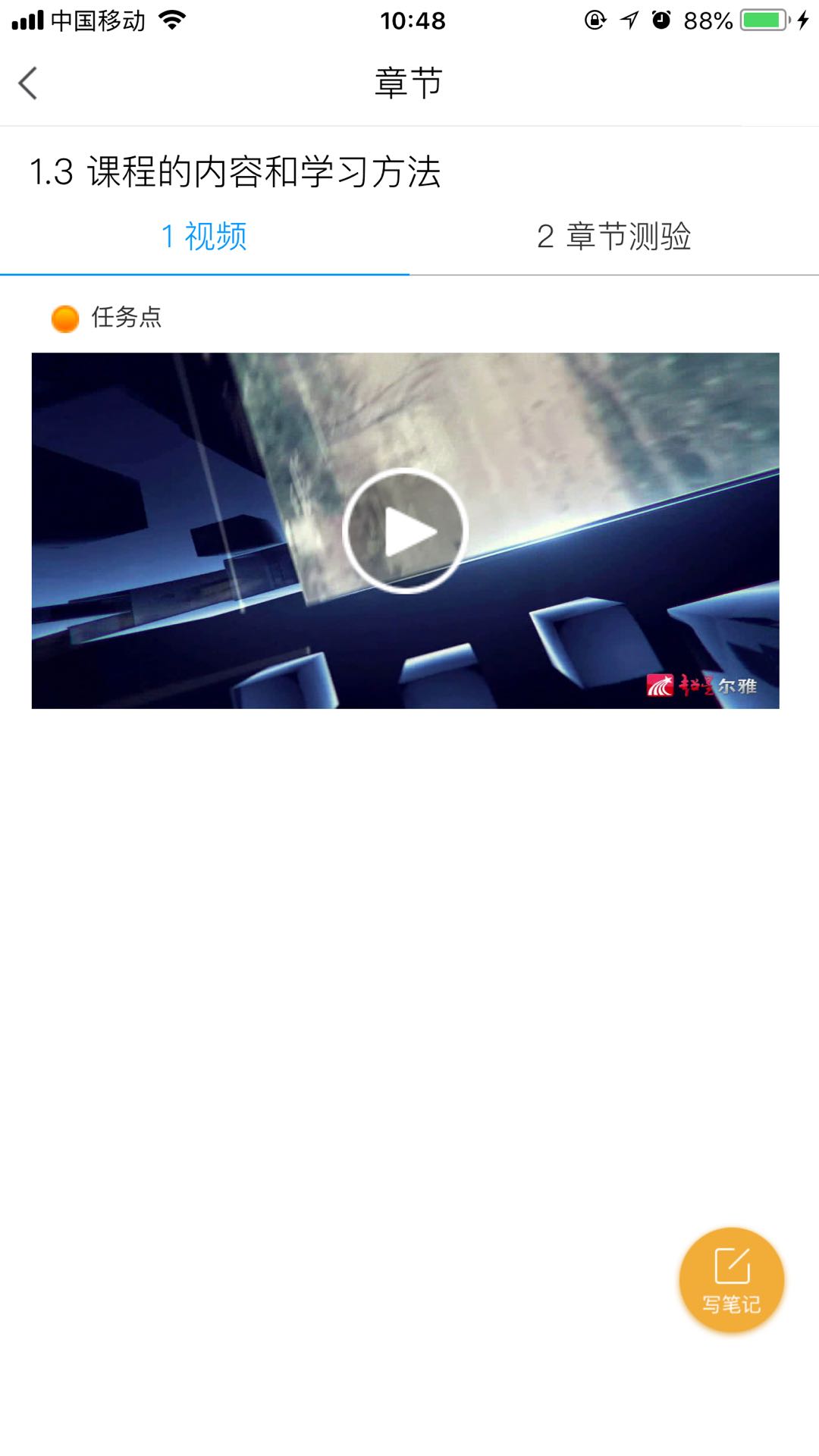 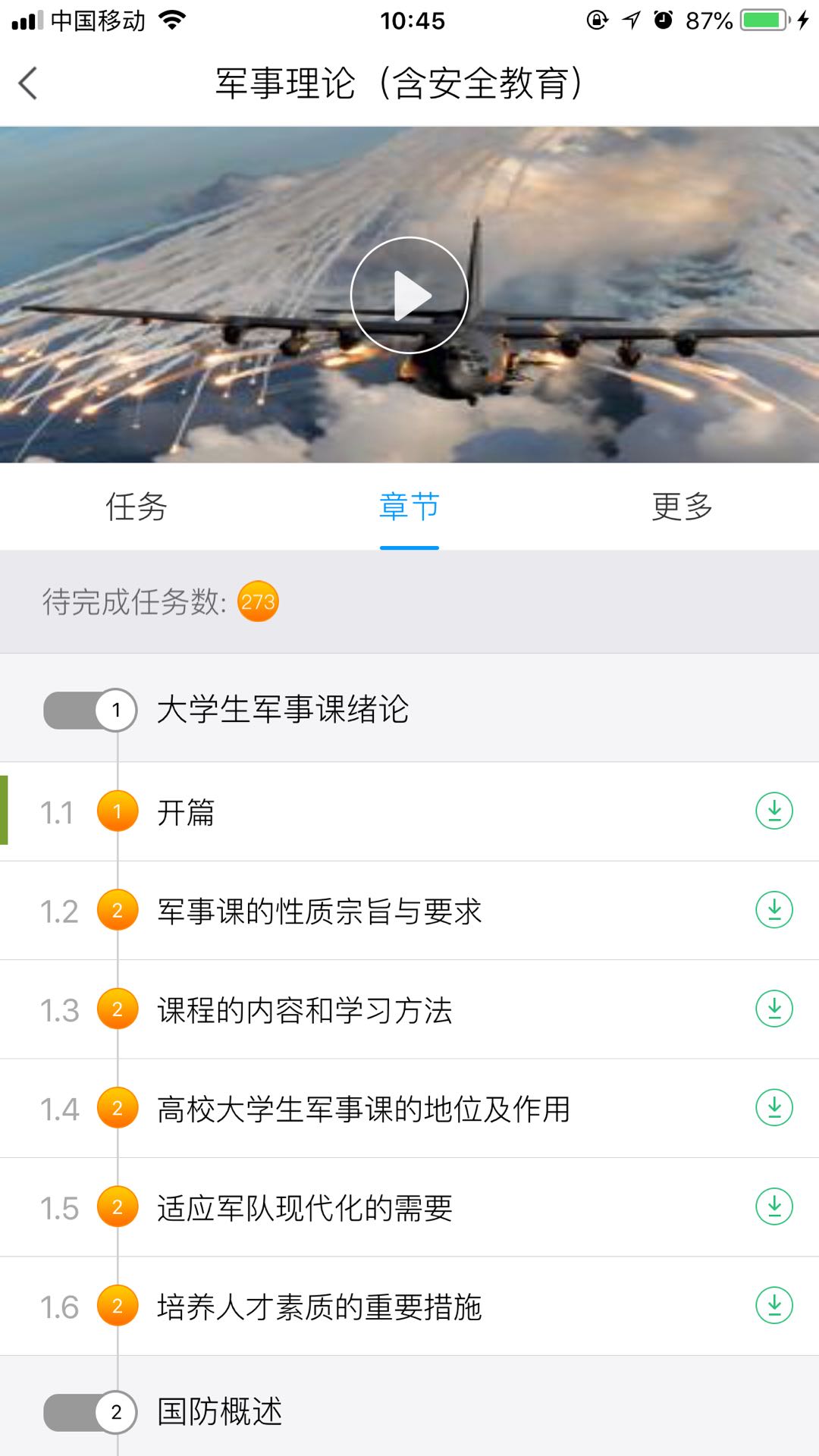 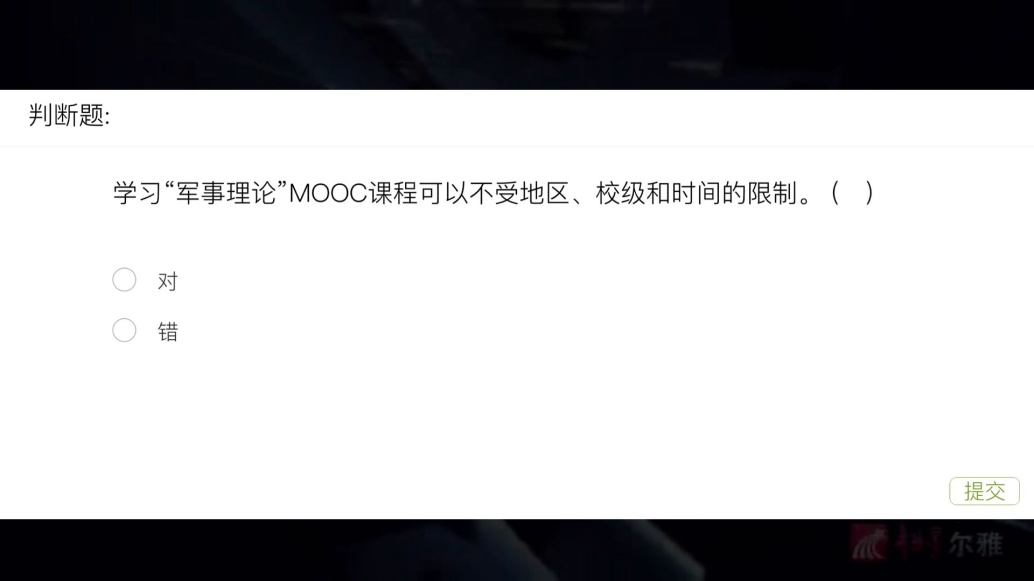 任务点：视频和章节测验

橙色按钮：有未完成的任务点，完成后变成绿色

按钮上的数字：代表未完成任务点的个数
看视频时：
1：第一次视频不可以拖拽。
2：中间会跳出题目，答对才能继续观看
3：视频不支持后台播放。
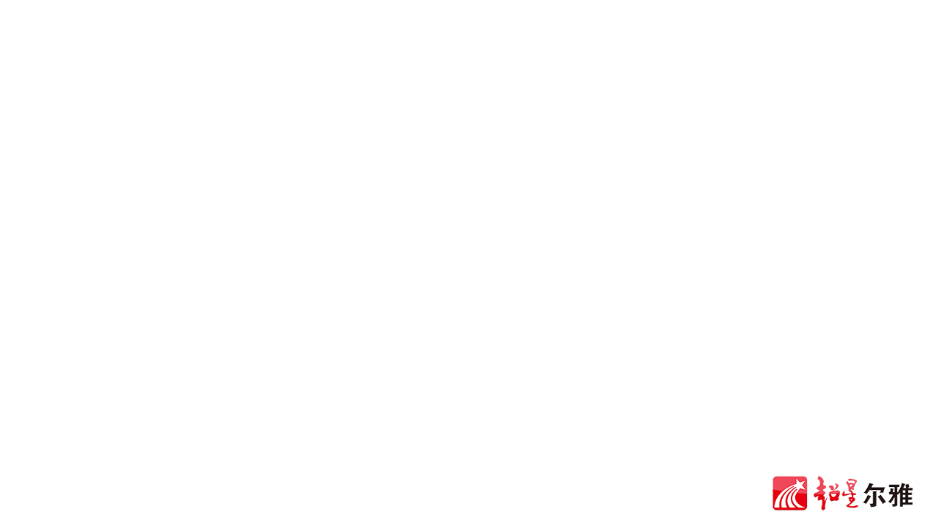 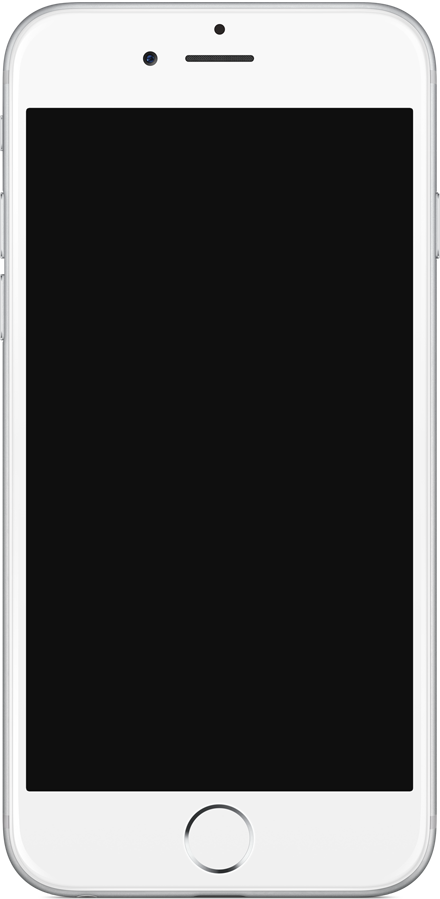 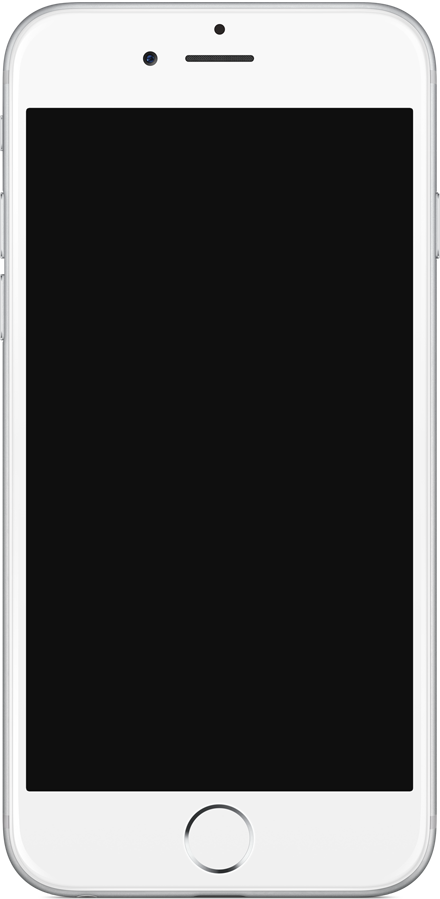 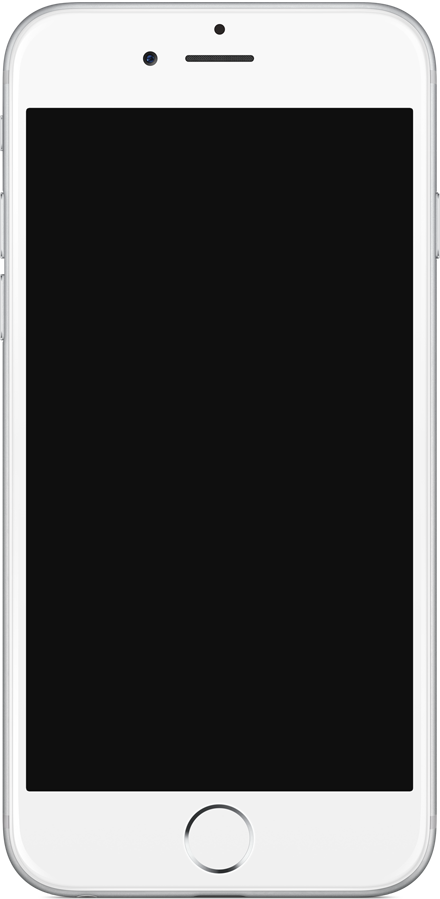 任务点：章节测验
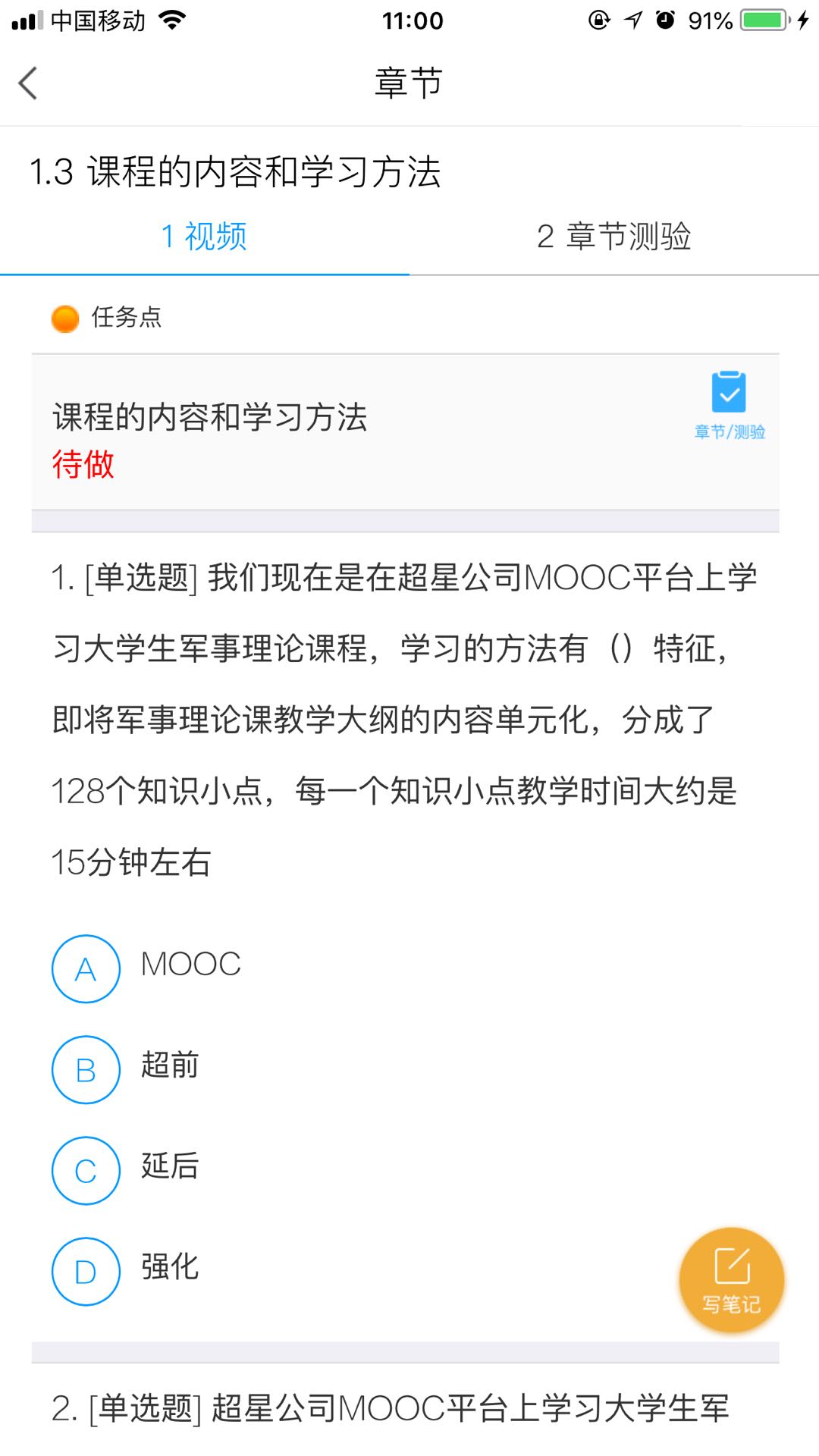 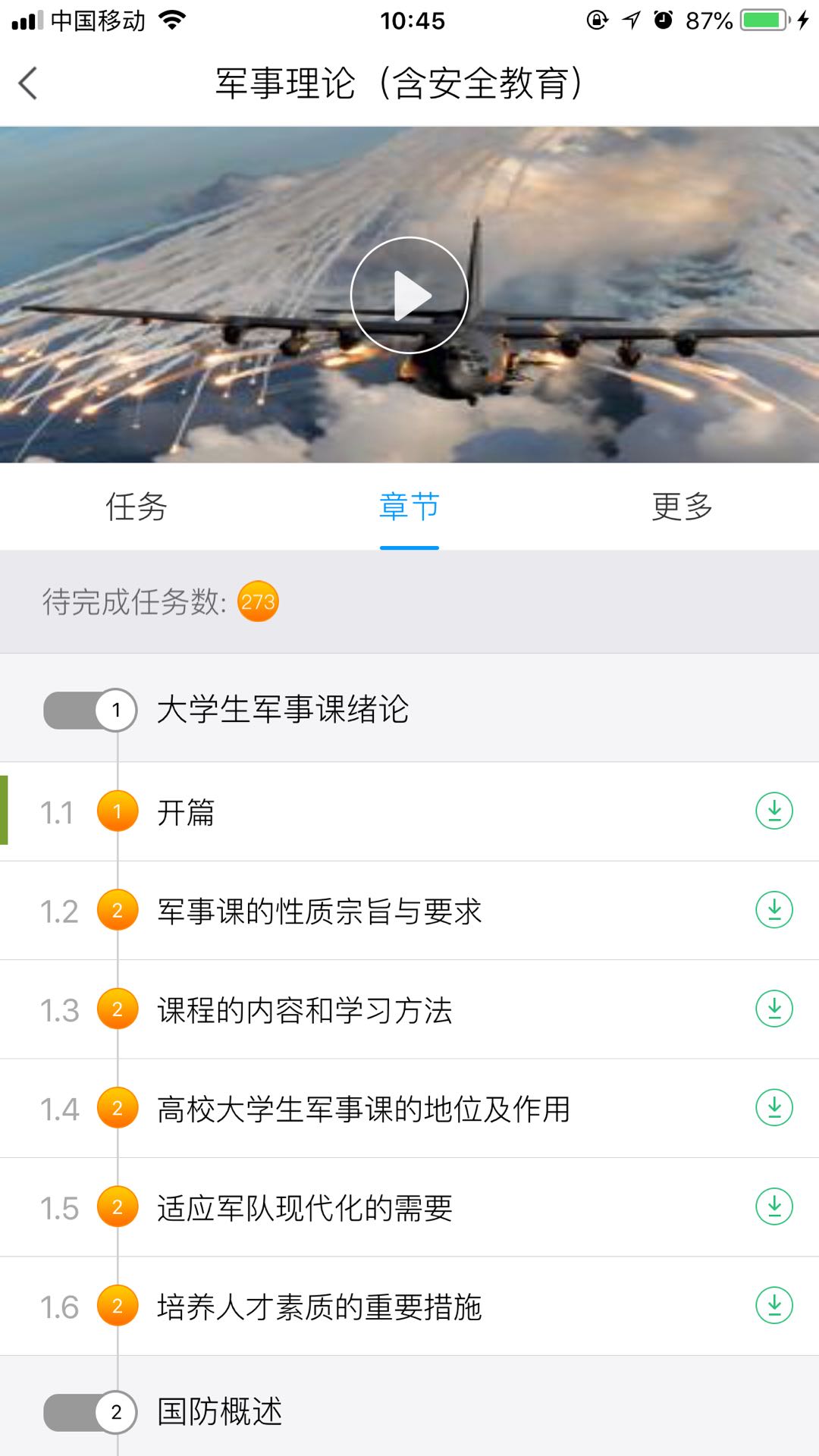 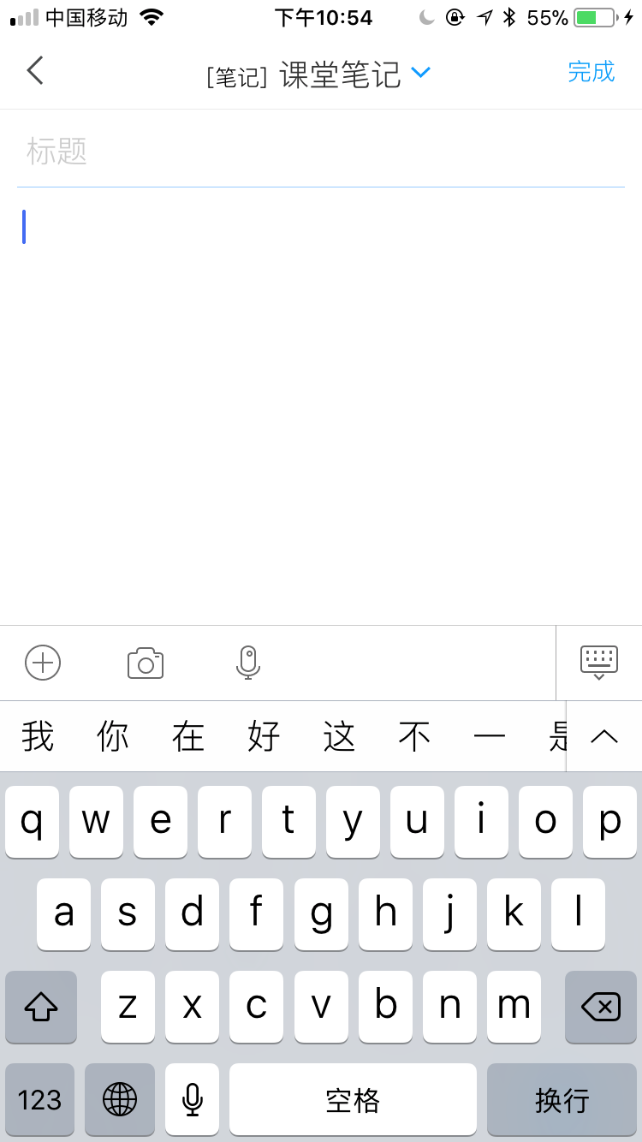 章节测试：
任务点，必须完成
做错会影响成绩
暂时保存：
     可以保留答案，后续修改
作业提交：
     提交作业后才算完成任务点并计分，请务必提交作业
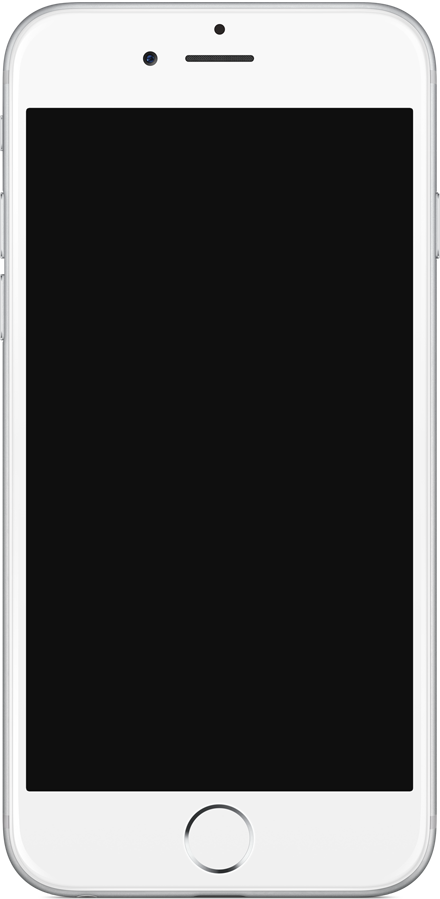 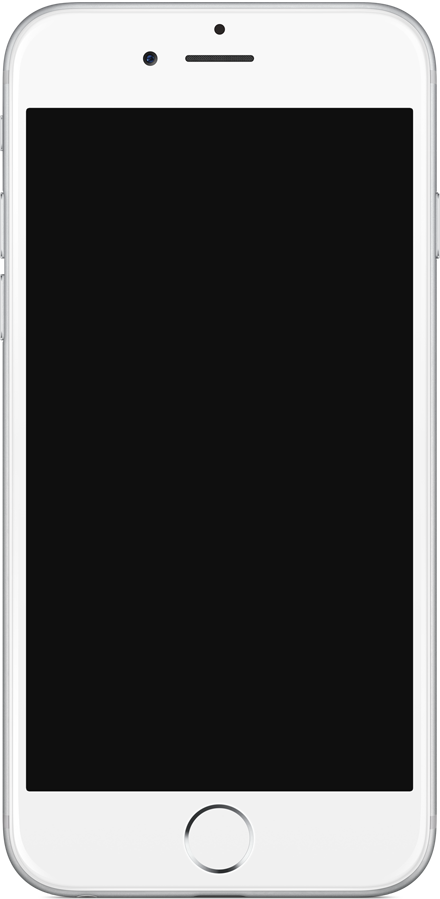 完成考试
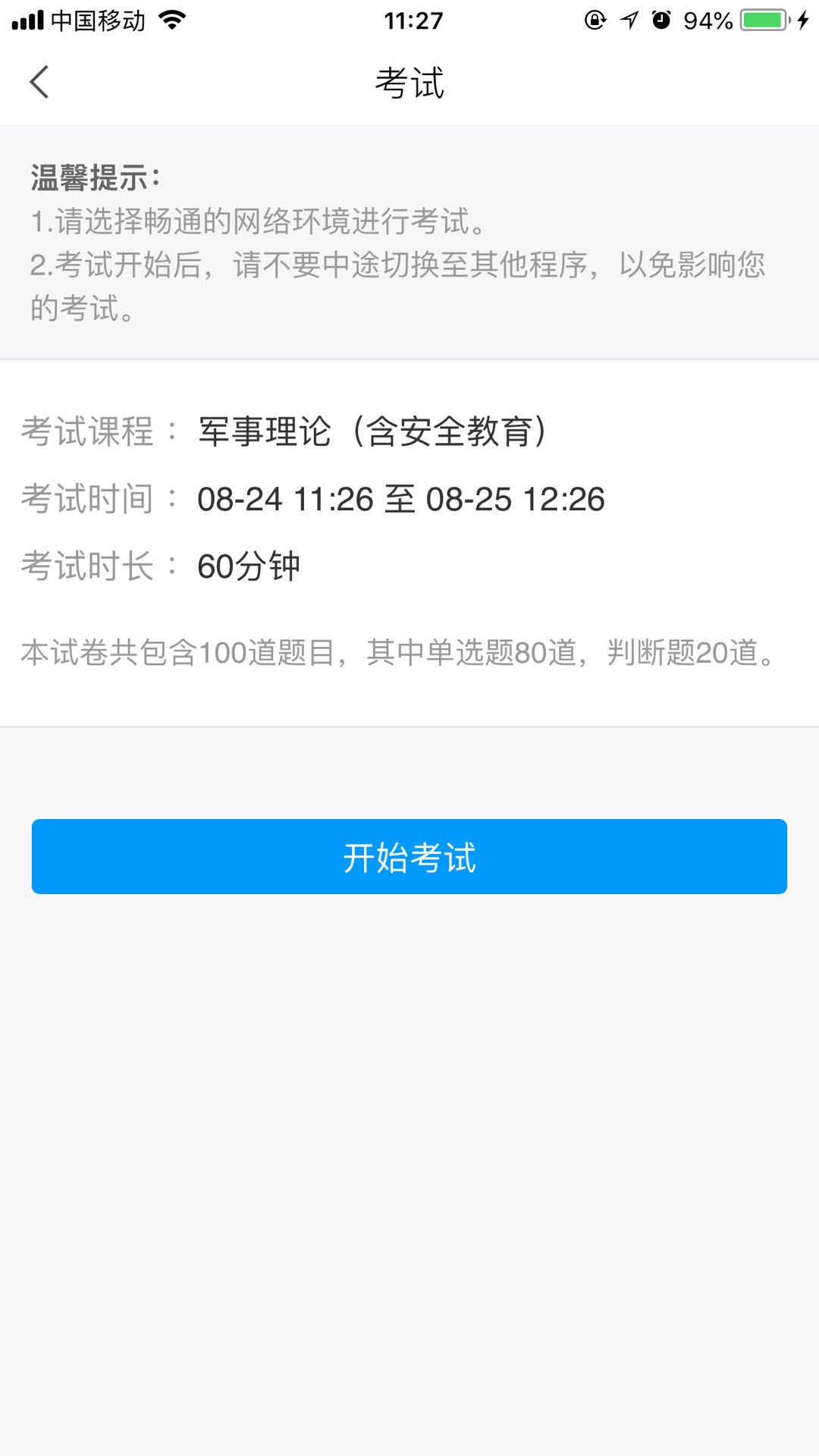 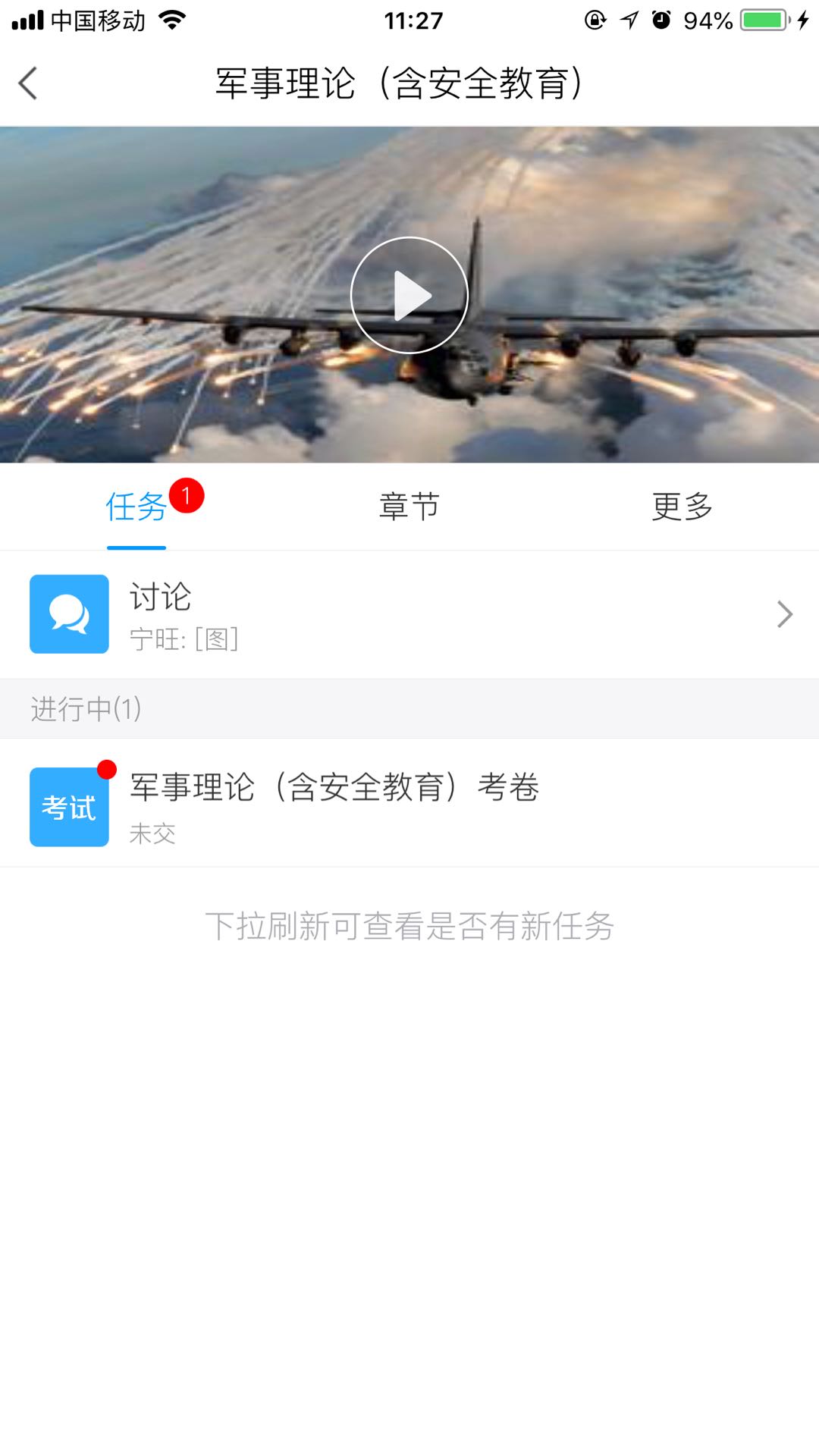 考试：
1、个人进度达到80%可考试
2、60分钟内完成所有题目
3、完成学习任务100%即可参与考试
 4、考试有主观题，会有老师进行批阅后看到成绩
 5、务必提交试卷，不能暂时保存，到时间不会自动交卷的。
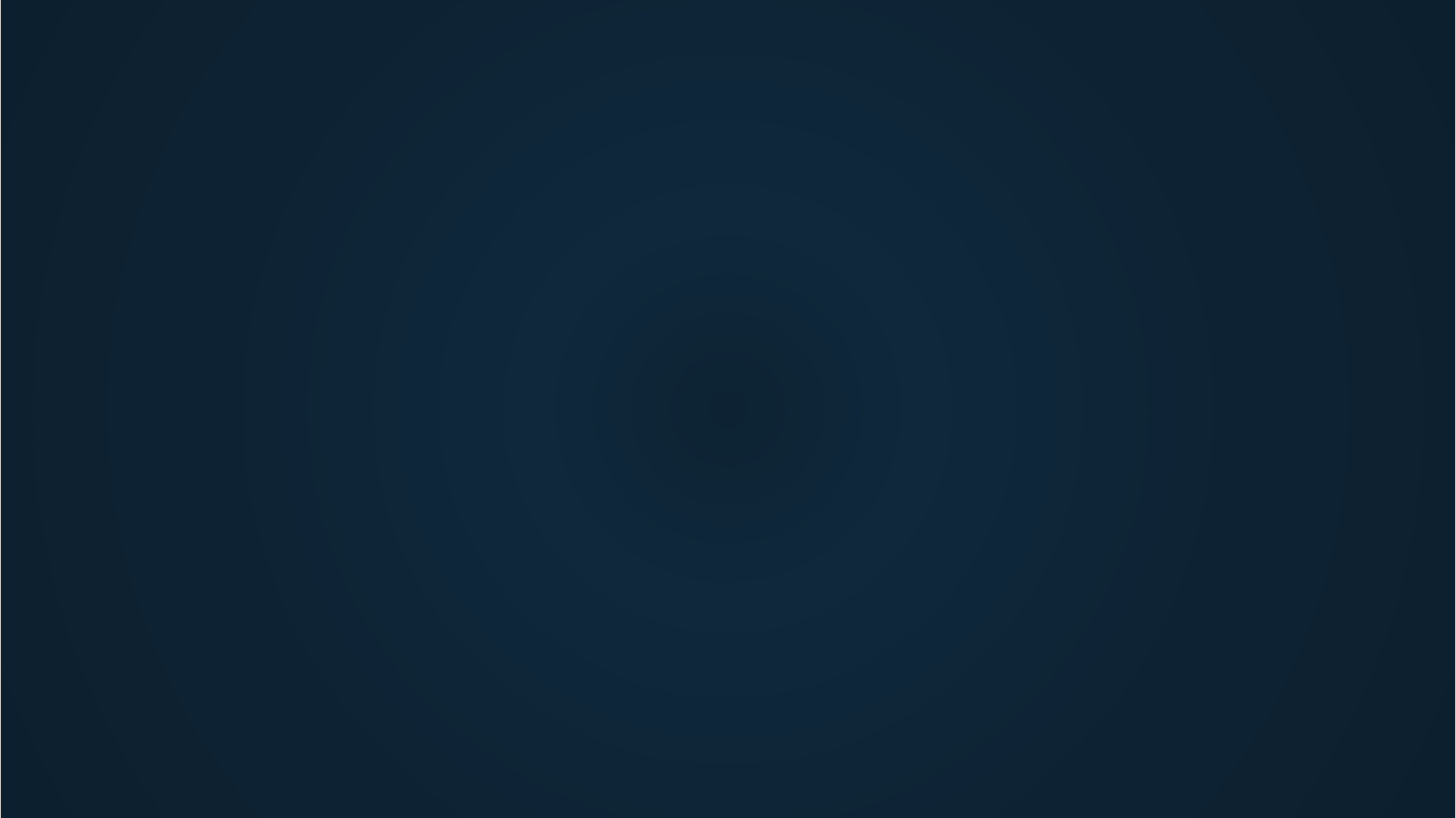 电脑端学习步骤登录网址：http://s.ecust.edu.cn
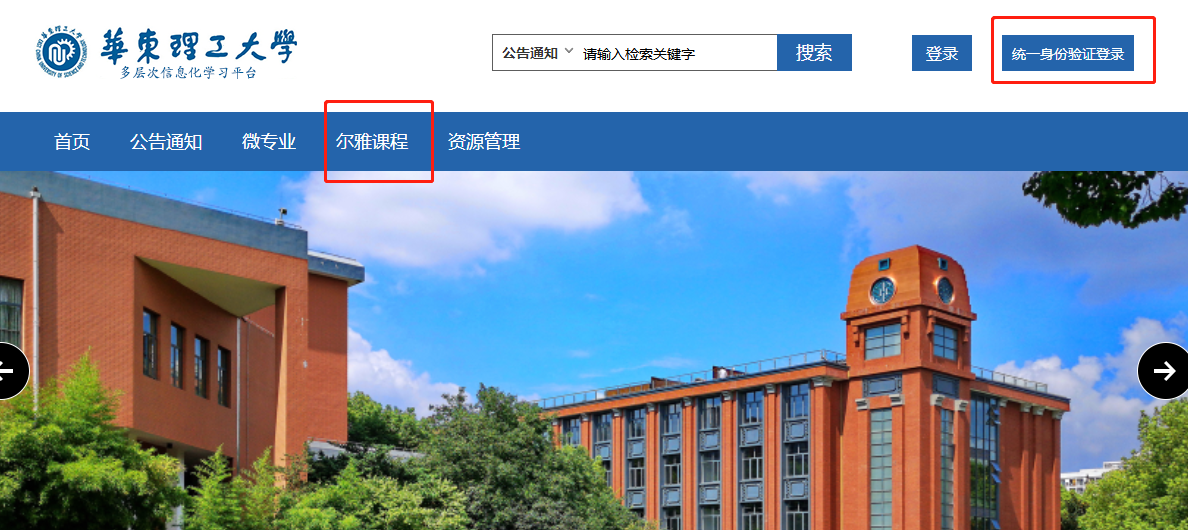 电脑端学习步骤登录网址：http://s.ecust.edu.cn
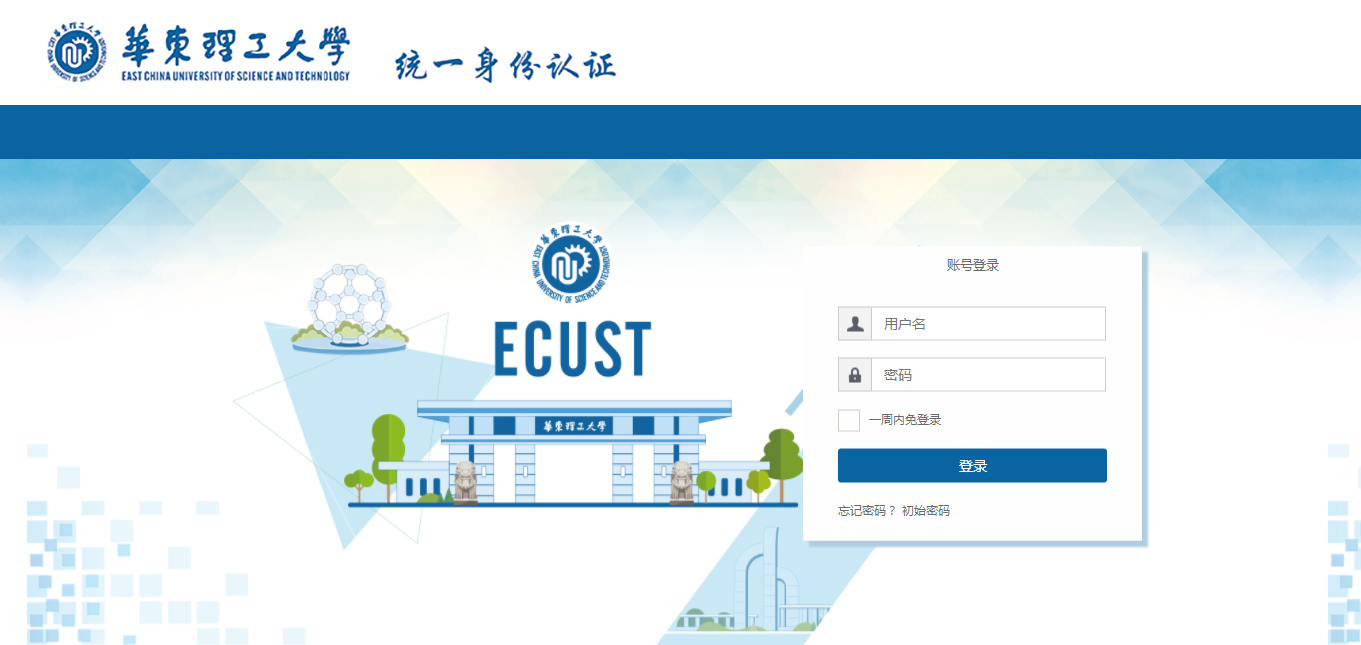 个人的学号
校园统一身份认证密码
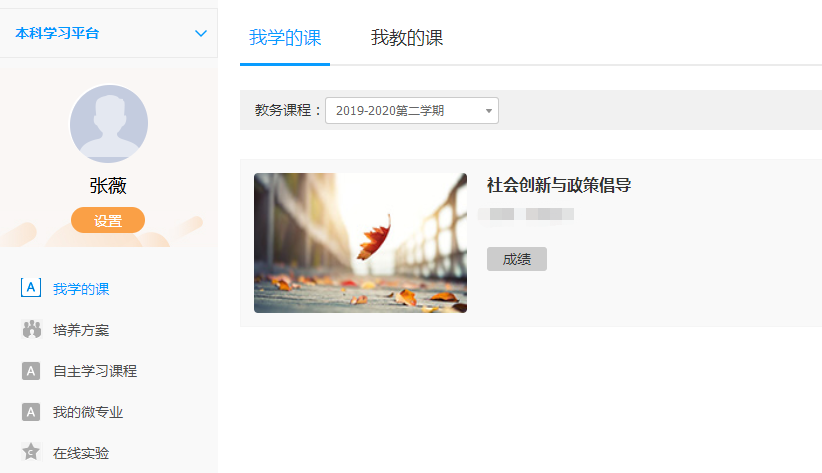 课程时间：课程封面处有说明，注意查看
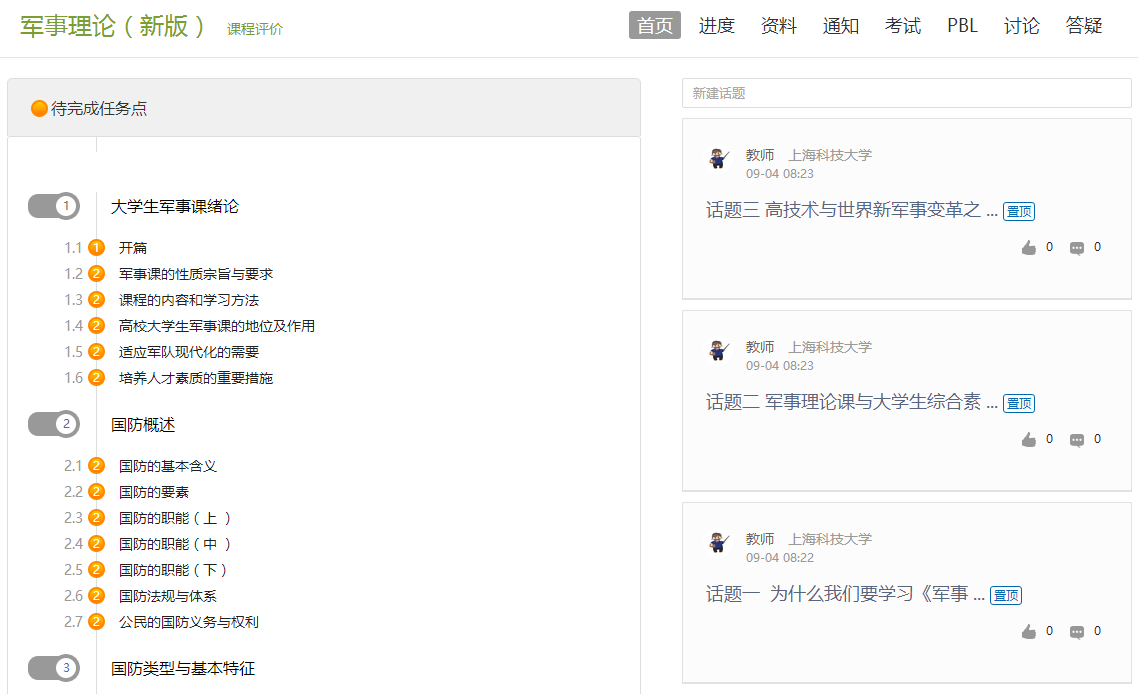 讨论区
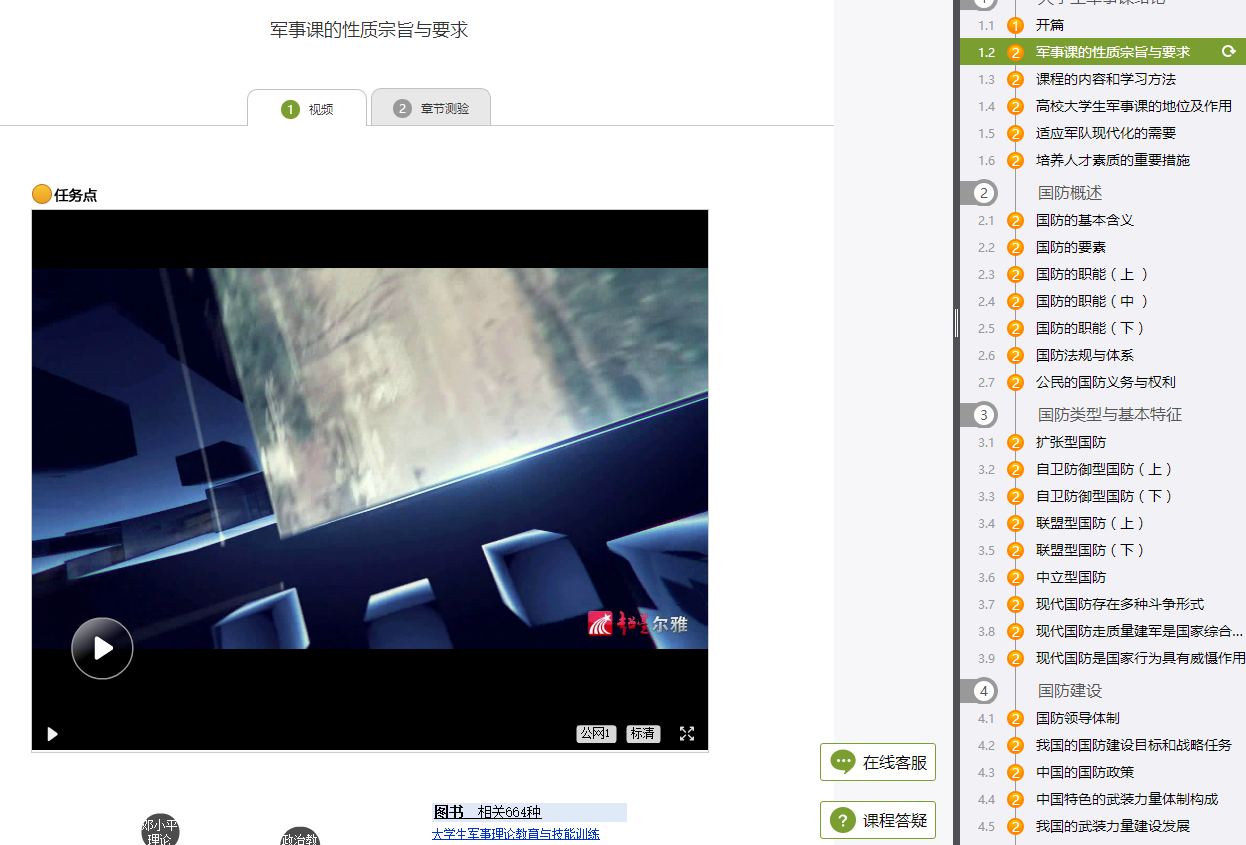 注意：
1：第一次观看视频不可以拖拽。
2：切换窗口，视频会暂停。
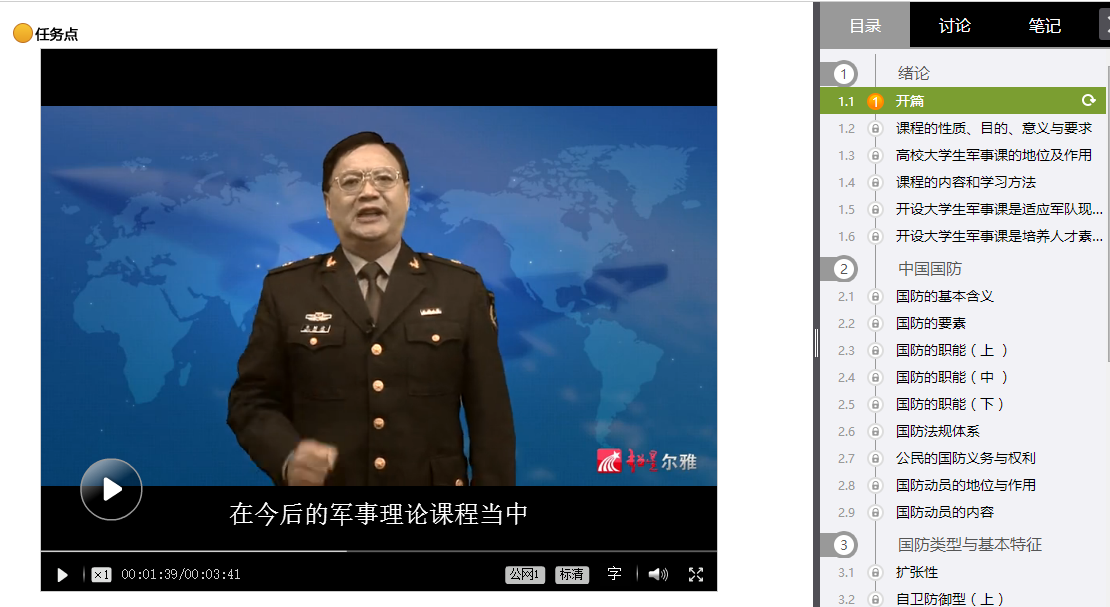 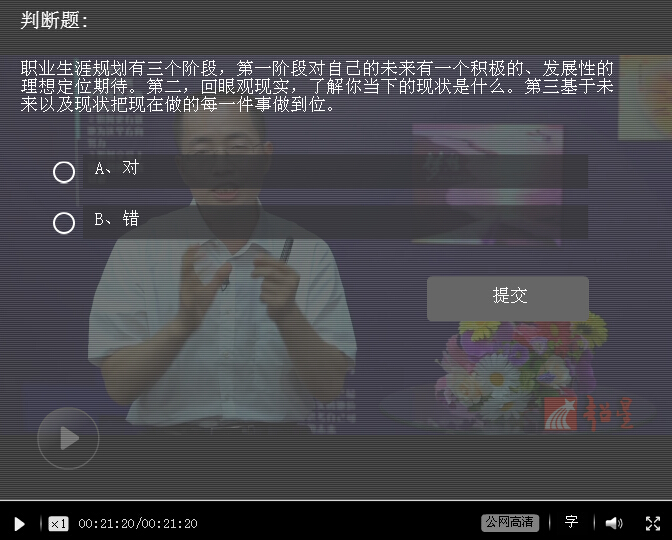 学习视频
不可拖拽
闯关模式
视频中插有客观题，答对视频可继续观看
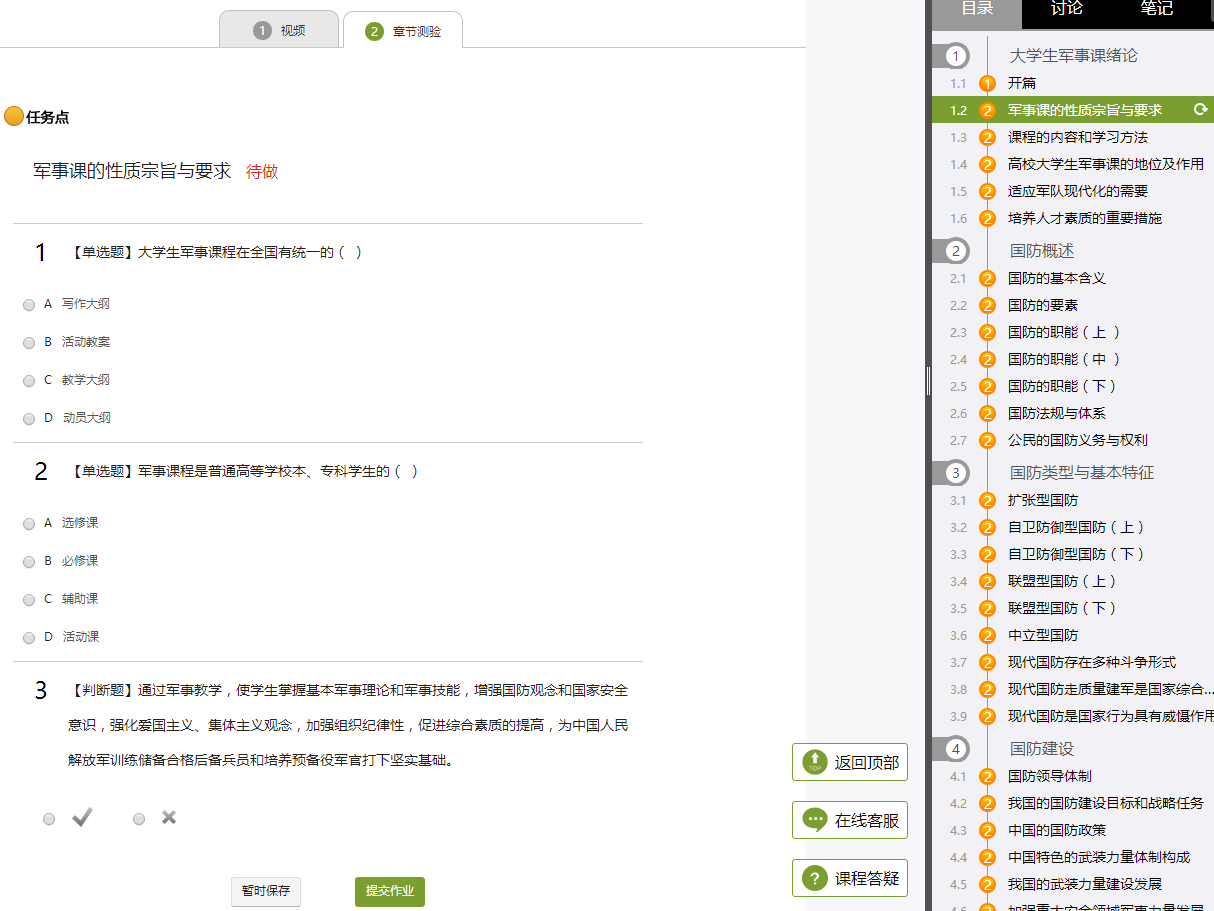 章节测试：
任务点，必须完成
做错会影响成绩
暂时保存：
     可以保留答案，后续修改
作业提交：
     提交作业后才算完成任务点并计分，请务必提交作业
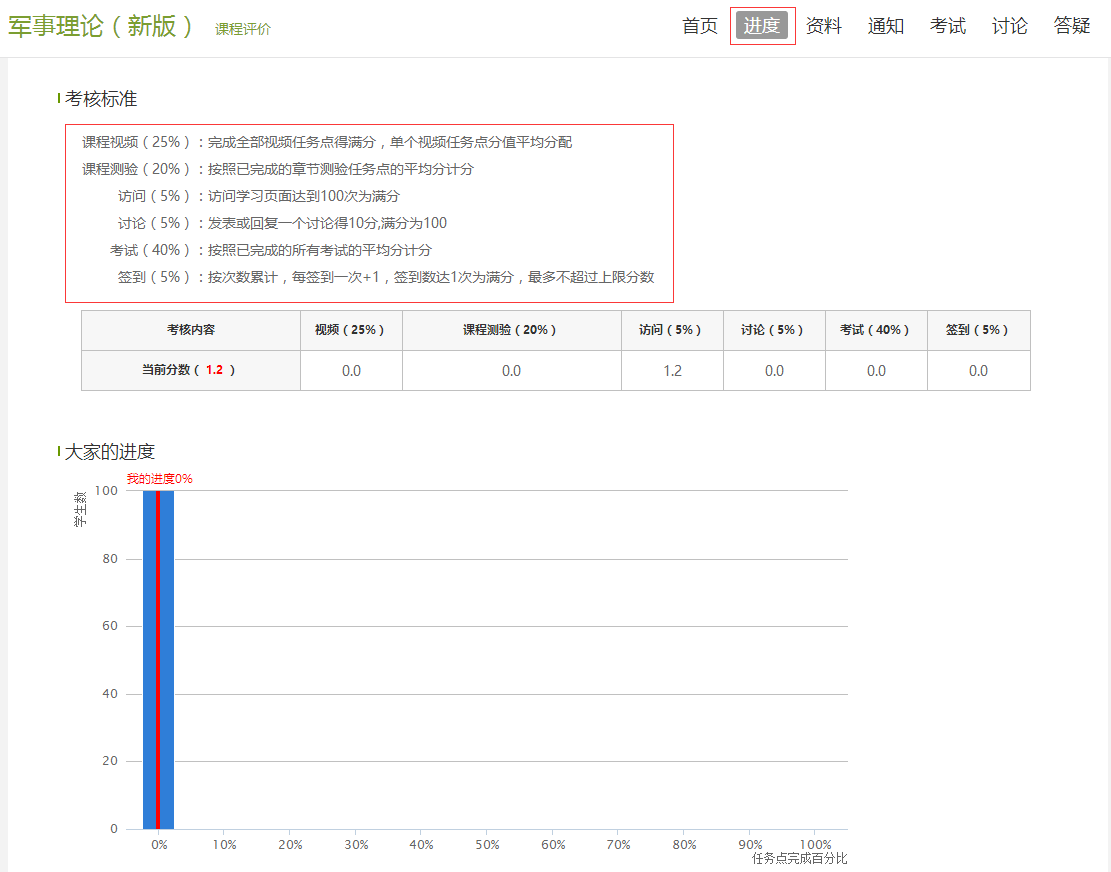 考核标准
视频：40%
测验：20%
考试：40%
我的进度
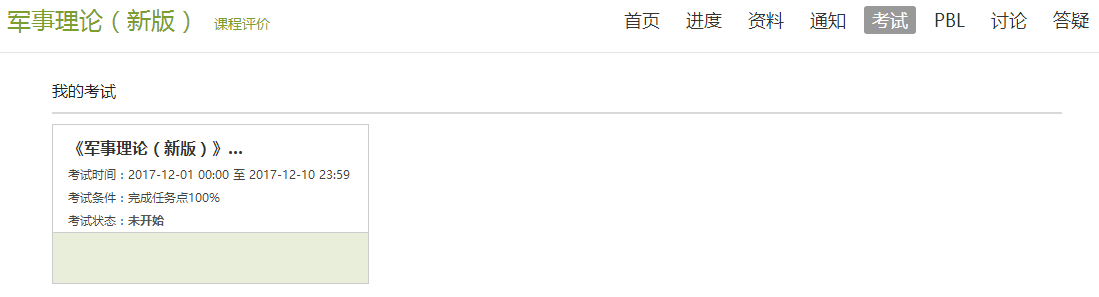 请注意！
“我的进度”达到80%，方可考试
考试有限制时间，为60分钟,100道题目。
注意考试时间，
 考卷上有说明
遇到不懂的知识？求助课程助教！
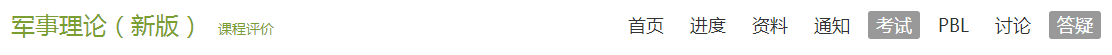 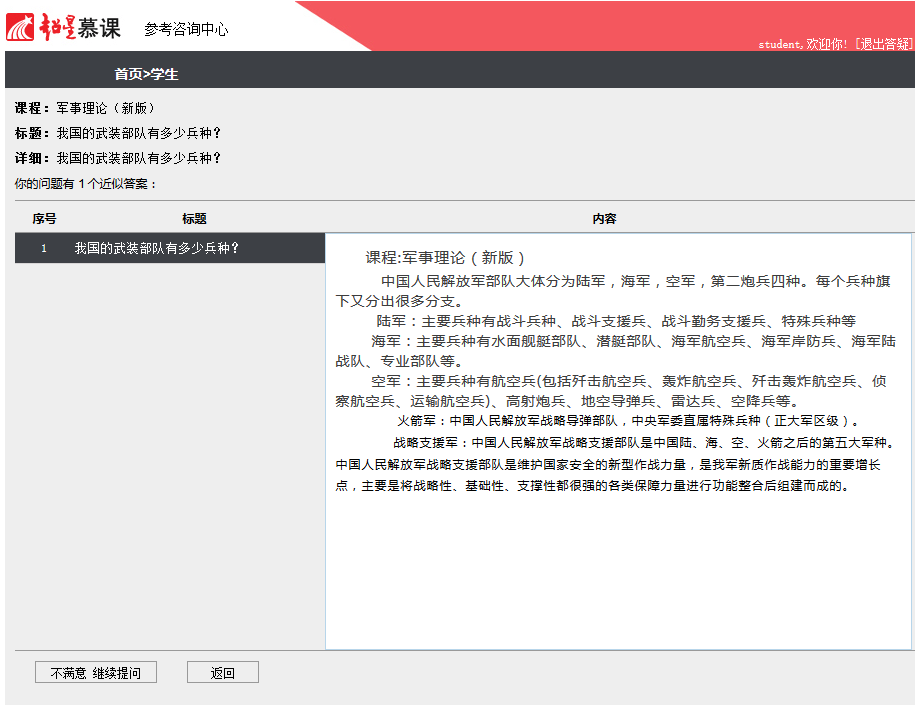 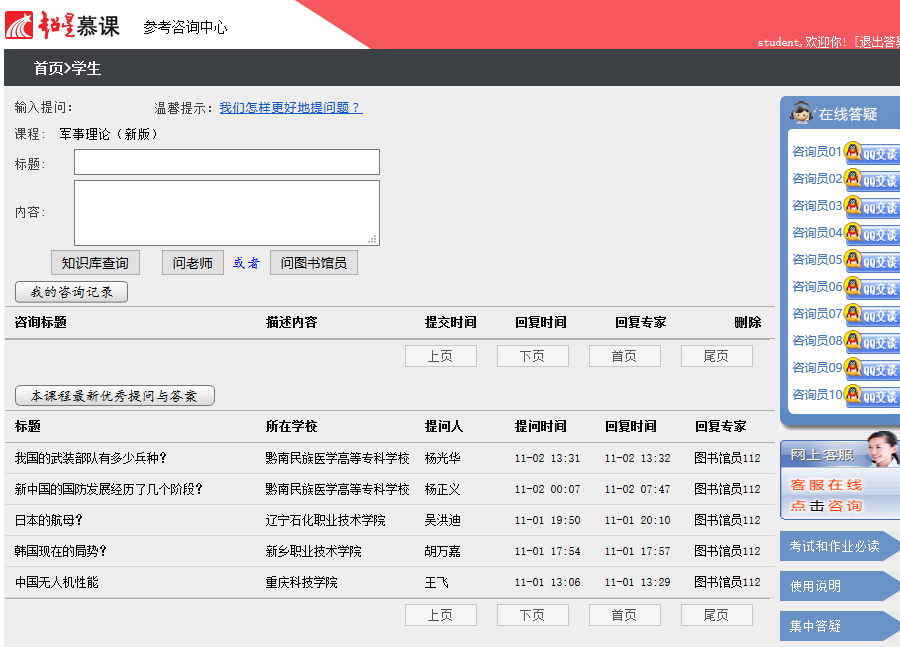 我国的武装部队有多少兵种？
我国的武装部队有多少兵种？
[Speaker Notes: 客服与助教两个角色的配合，就可以实现教学全托管。
日常性操作问题可以随时问客服。
课程知识疑问可以随时问课程助教。]
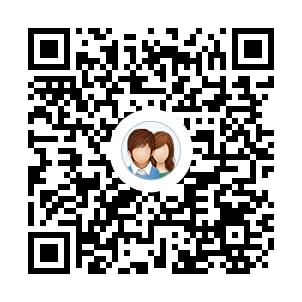 超星尔雅课程有问题联系
QQ答疑群：777945474